Do Now
We use shorthands every day
They allow us to get our message across quickly
What are the meanings of these shorthands?
Do Now
We use shorthands every day
They allow us to get our message across quickly
What are the meanings of these shorthands?
Do Now
We use shorthands every day
They allow us to get our message across quickly
What are the meanings of these shorthands?
Do Now
We use shorthands every day
They allow us to get our message across quickly
What are the meanings of these shorthands?
Do Now
We use shorthands every day
They allow us to get our message across quickly
What are the meanings of these shorthands?
Do Now
We use shorthands every day
They allow us to get our message across quickly
What are the meanings of these shorthands?
Do Now
We use shorthands every day
They allow us to get our message across quickly
What are the meanings of these shorthands?
Do Now
We use shorthands every day
They allow us to get our message across quickly
What are the meanings of these shorthands?
Do Now
We use shorthands every day
They allow us to get our message across quickly
What are the meanings of these shorthands?
Do Now
We use shorthands every day
They allow us to get our message across quickly
What are the meanings of these shorthands?
Do Now
We use shorthands every day
They allow us to get our message across quickly
What are the meanings of these shorthands?
Do Now
We use shorthands every day
They allow us to get our message across quickly
What are the meanings of these shorthands?
Do Now
We use shorthands every day
They allow us to get our message across quickly
What are the meanings of these shorthands?
Do Now
We use shorthands every day
They allow us to get our message across quickly
What are the meanings of these shorthands?
Do Now
We use shorthands every day
They allow us to get our message across quickly
What are the meanings of these shorthands?
Today we will learn a shorthand used in chemistry to keep track of electrons in  an atom
Lewis Dot Structures
SWBAT represent an atom’s valence electrons using Lewis dot structures
Write this in your notes
Today’s Lesson
Today we are going to learn a chemistry shorthand called Lewis Dot Structures
These provide a simplified way to predict bonding behavior
We will start with a brief discussion on the orbital theory behind bonding and the shorthand
We will then learn to draw Lewis Dot Structures and predict the preferred number of bonds for each element
REVIEW
Covalent Bonds
A covalent bond is a chemical bond that results from sharing of valence electrons
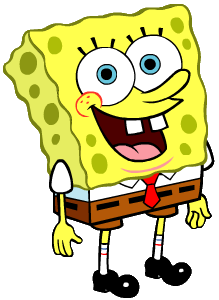 During the course of natural random motion, atoms will collide
with enough force to overcome electron cloud repulsion
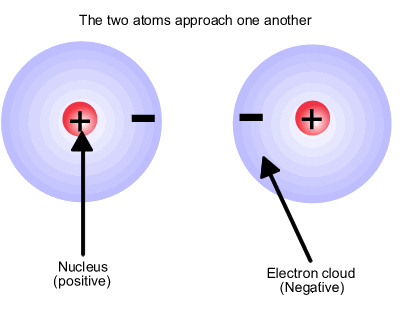 If the two atoms get close enough, the electrons will be in position
to experience a force of attraction from both nuclei
This positive-negative-positive attraction holds the atoms together
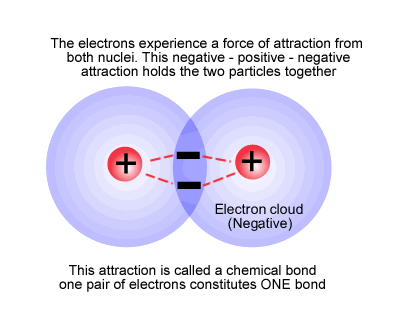 This electrostatic attraction constitutes a covalent bond
Note that a covalent bond consists of two electrons
This is how two hydrogen atoms came together in our last lab
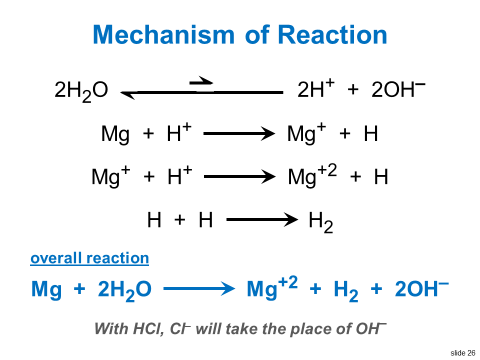 This is how two hydrogen atoms came together in our last lab
2px
2pz
2px
2pz
2py
2py
2s
2s
Now we have a bond
1s
1s
1s
Both have closed shells
Neither has a charge
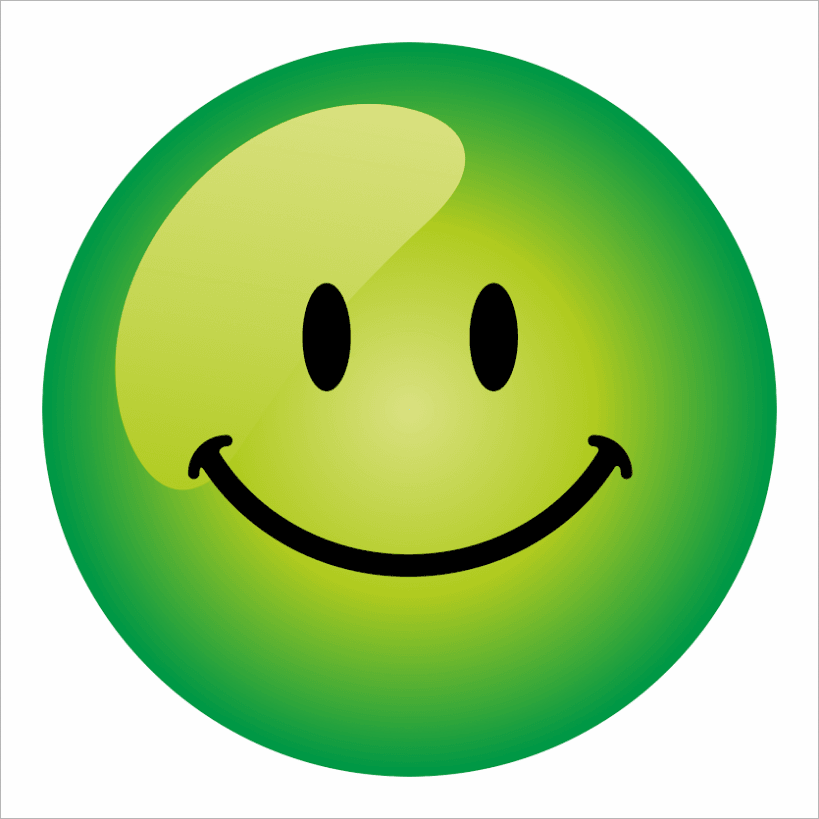 This is the simplest type of covalent bond
In most cases, the situation is more complicated
For example, carbon by itself has the following electron configuration
1s2, 2s2, 2p2
The electron configuration diagram looks as follows:
2px
2pz
2py
2s
1s
In most cases, the situation is more complicated
For example, carbon by itself has the following electron configuration
1s2, 2s2, 2p2
The electron configuration diagram looks as follows:
The electrons fill the orbitals as shown
2px
2pz
2py
2s
This is optimal for carbon as a solo element,
but not optimal for bonding
1s
There are 3 p-orbitals,
one for each dimension,
all at the same energy level
Orbital Theory Background
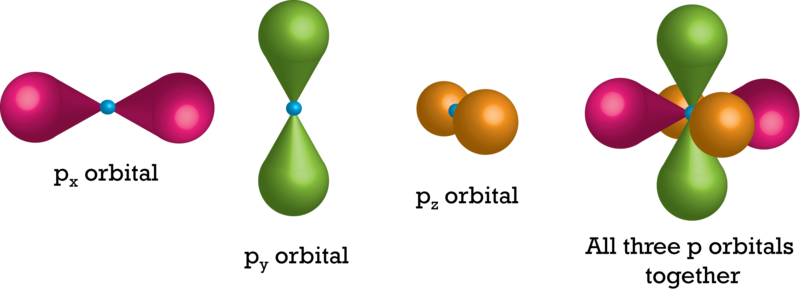 When combined together, 
they look as shown
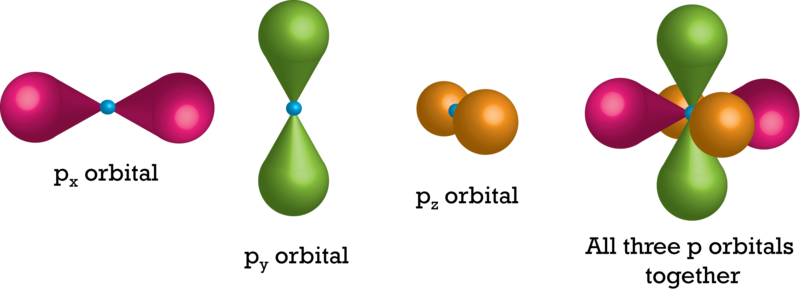 Important to know for what follows
A solo carbon atom has the following electron
configuration and orbitals
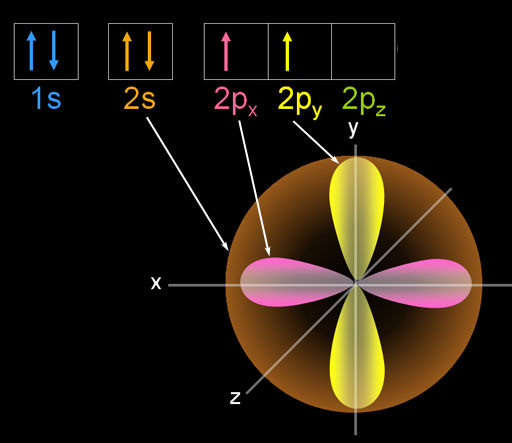 This is not good for bonding
It can share electrons in
the 2px and 2py orbitals
But it doesn’t have any 
electrons to share in
the 2pz orbital
Carbon needs to find 
a way to share electrons
so it can get a closed shell
Carbon achieves this through a two step process
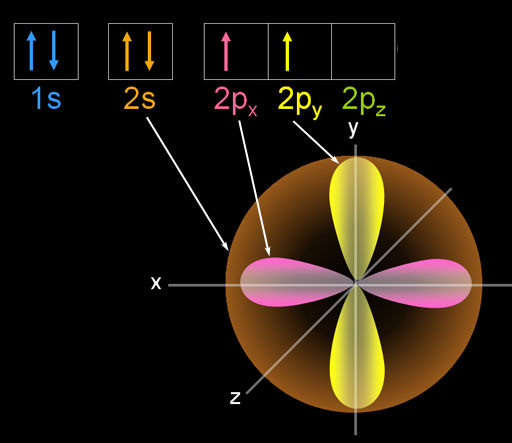 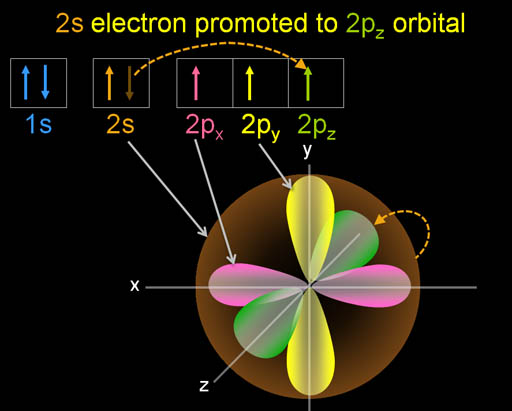 1)  Carbon promotes a 2s electron to the 2pz orbitals
Carbon achieves this through a two step process
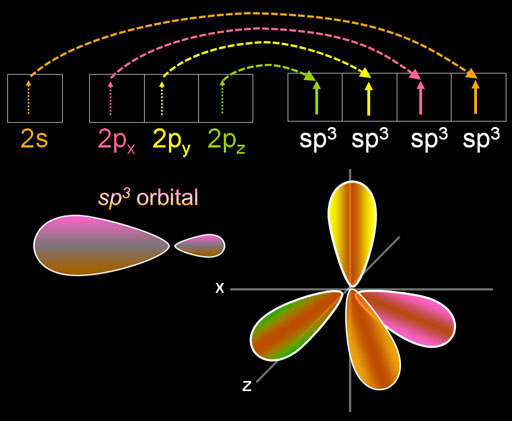 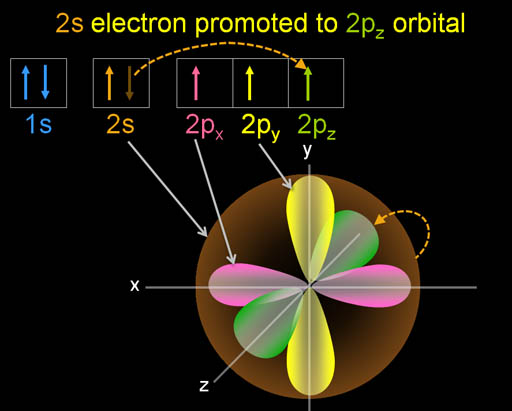 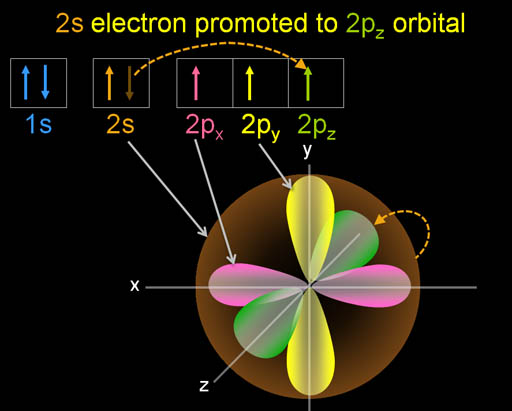 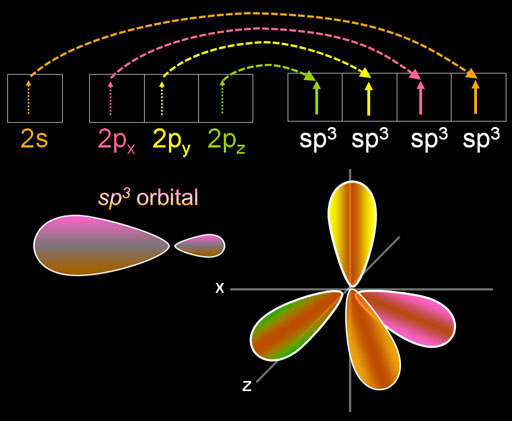 1)  Carbon promotes a 2s electron to the 2pz orbitals
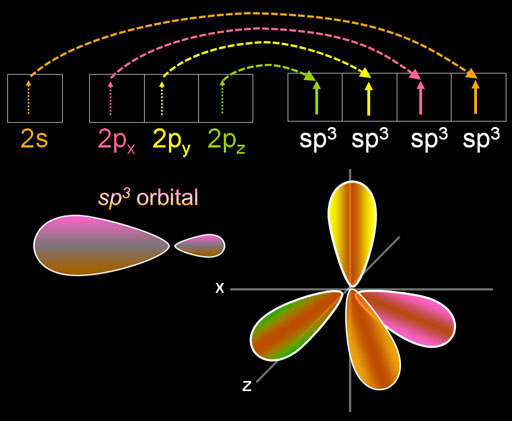 2)  Carbon blends
	the one 2s and three 2p orbitals into new, hybrid sp3 orbitals
In this way, carbon can form bonds with four other atoms
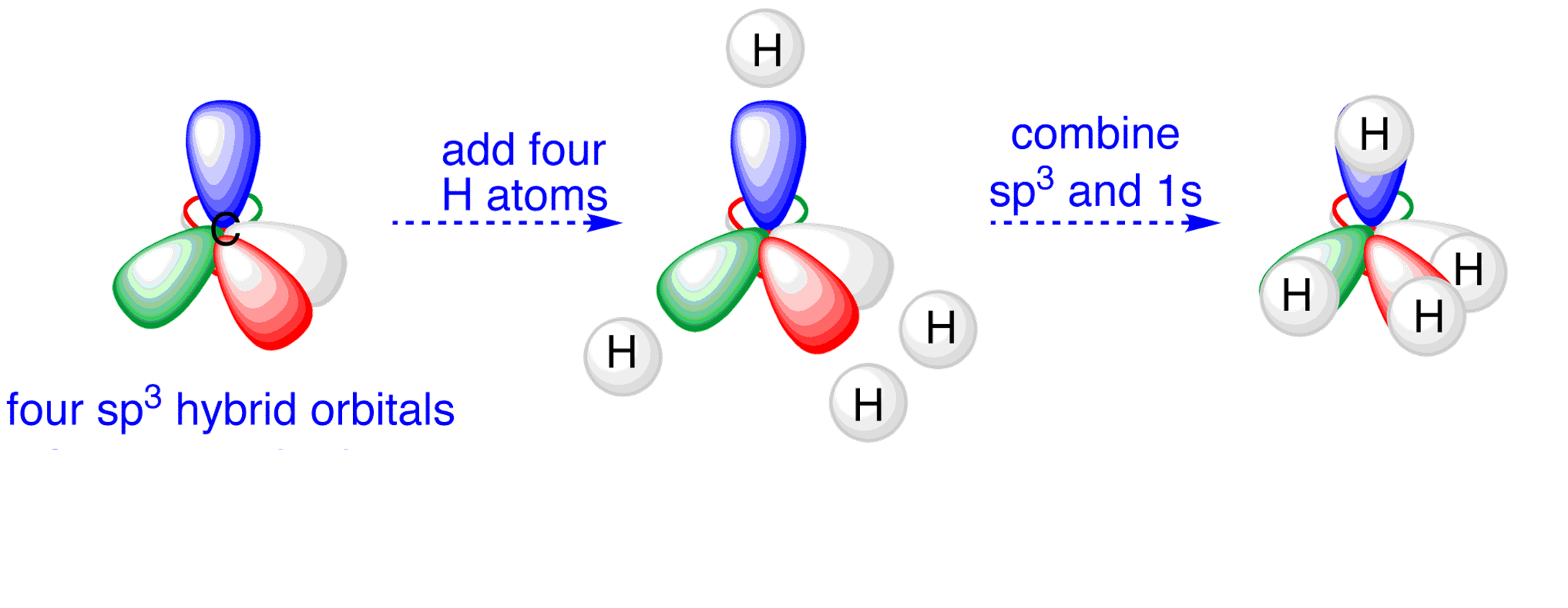 When four hydrogen atoms come along, they can bond to carbon
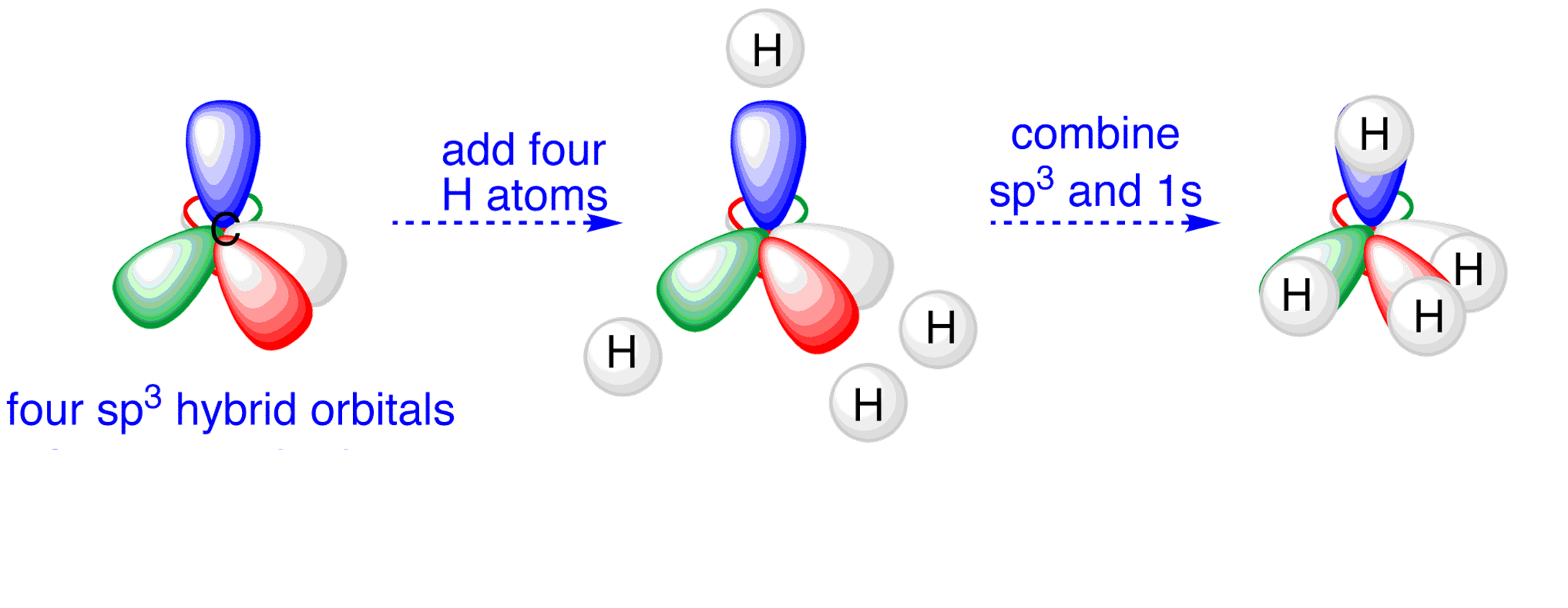 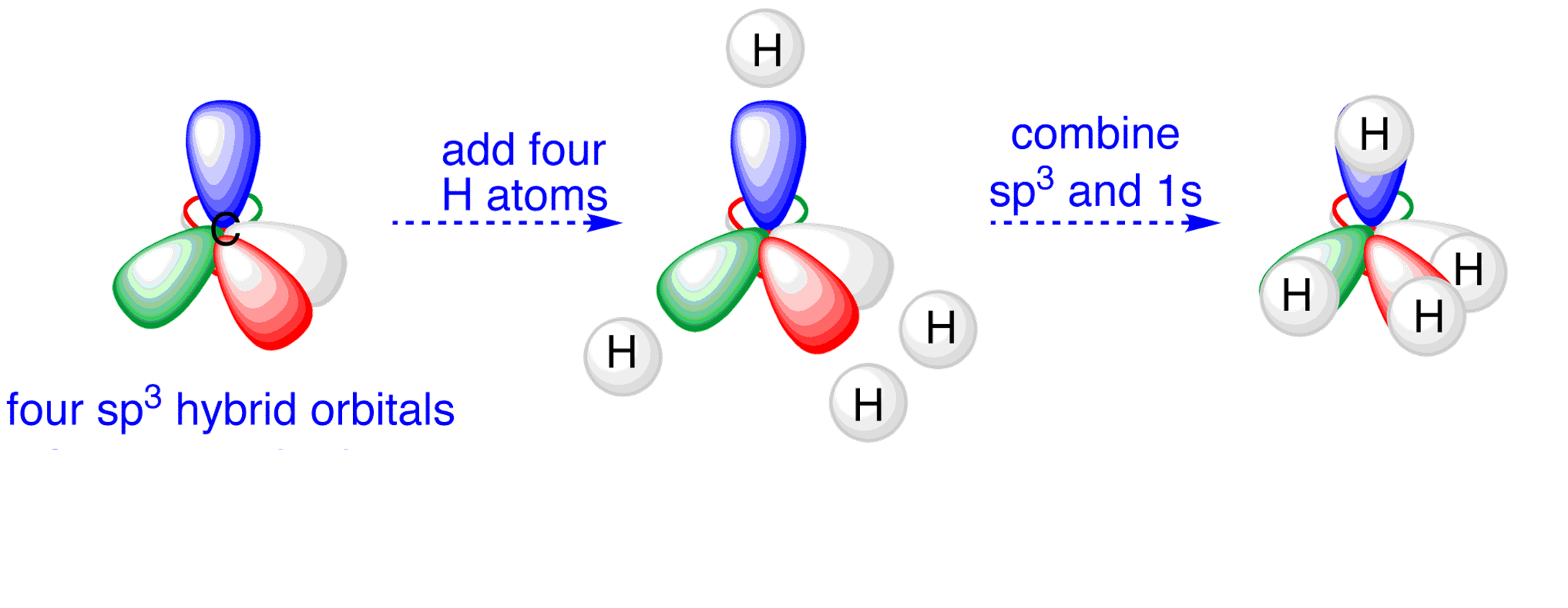 This gives carbon and all the hydrogens closed shells
without any charge
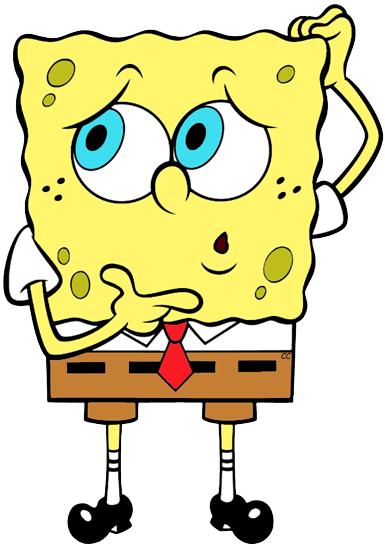 Figuring out Bonding
As scientists tried to figure out how atoms bonded, they realized they needed an easier way to keep track of the valence electrons of an atom.
Many shorthand methods were created
Today, we are going to learn one of the most useful - Lewis dot structures
Lewis Dot Structures
Lewis dot structures are used to represent atoms and their valence electrons
When atoms form a bonds, Lewis dot structures can be used to determine the optimum bonding arrangement
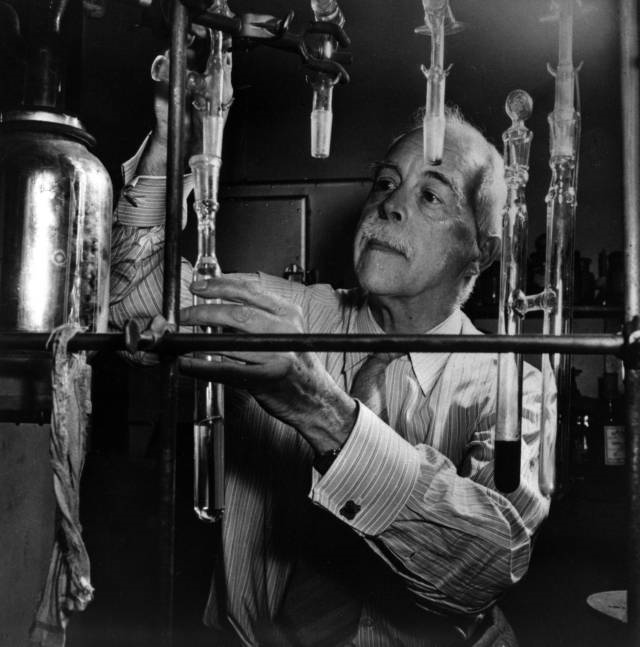 Gilbert Lewis, University of California at Berkeley
Write this in your notes
Counting In The Electrons
Lewis dot structures put electrons in 4 imaginary boxes around the atomic symbol
top, bottom, left & right
visualize the boxes, don't draw them
6
2
Each box can hold two electrons
can start filling anywhere
each box gets one electron before any get two electrons
E
1
7
5
3
4
8
No pairing is done until the 5th electron
The unpaired electrons are available for bonding.
The paired electrons are not available for bonding.
Rationale for this Method
The four boxes of a Lewis dot structure represent the four sp3 hybridized orbitals that need to be filled for a closed shell.
The orbitals all get a single electron first in accordance with Hund’s Rule.
E
four sp3 orbitals
The four boxes give us a simple way to count the 8 valence electrons that are needed to get a closed shell
In this way, Lewis dot structures captures some of the key aspects of electron theory.
Drawing Lewis Dot Structures 1
Draw the Lewis Dot Structure for boron
Get Valence Electrons (Ve)from Group Numbers (GN)
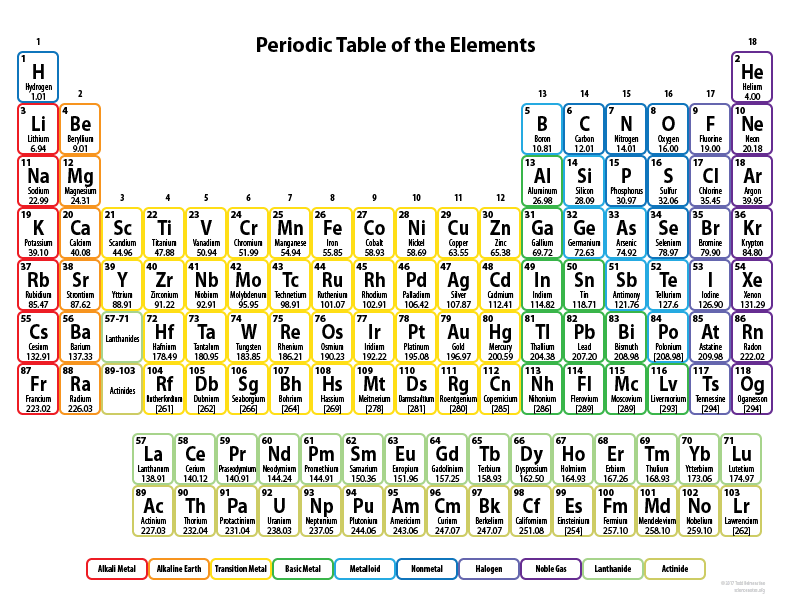 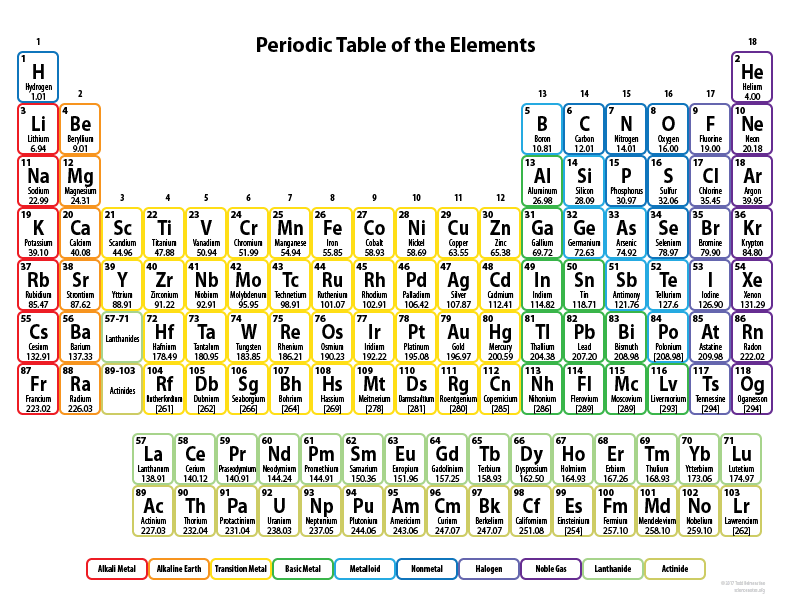 Groups 1 – 2 
 Ve = GN
Groups 13 – 18 
 Ve = GN – 10
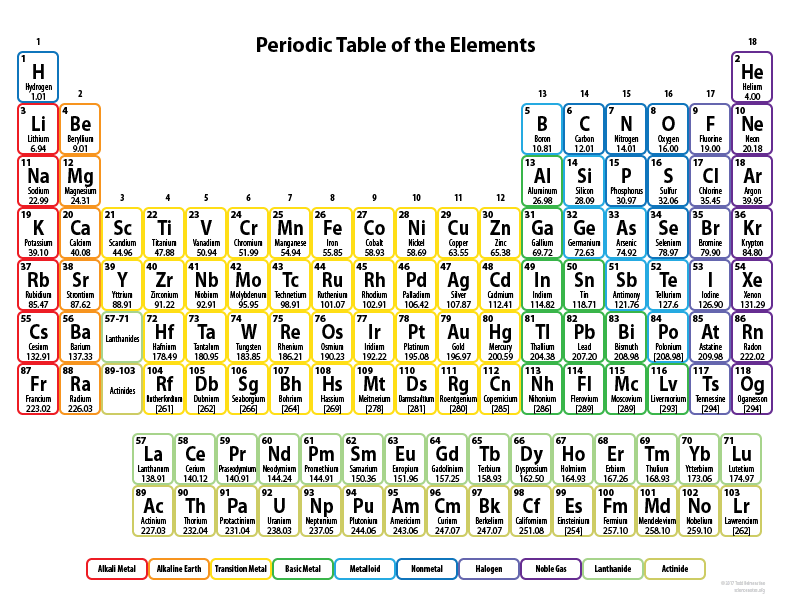 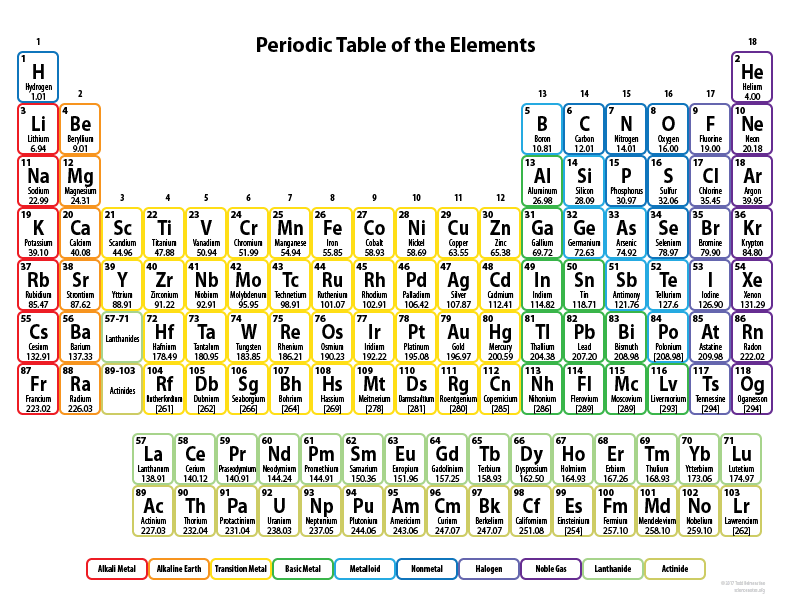 Groups 13 – 18 
 Ve = GN – 10
How many valence
electrons for B?
3
Drawing Lewis Dot Structures 1
Draw the Lewis Dot Structure for boron
2
B
1
3
B
Drawing Lewis Dot Structures 2
Draw the Lewis Dot Structure for carbon
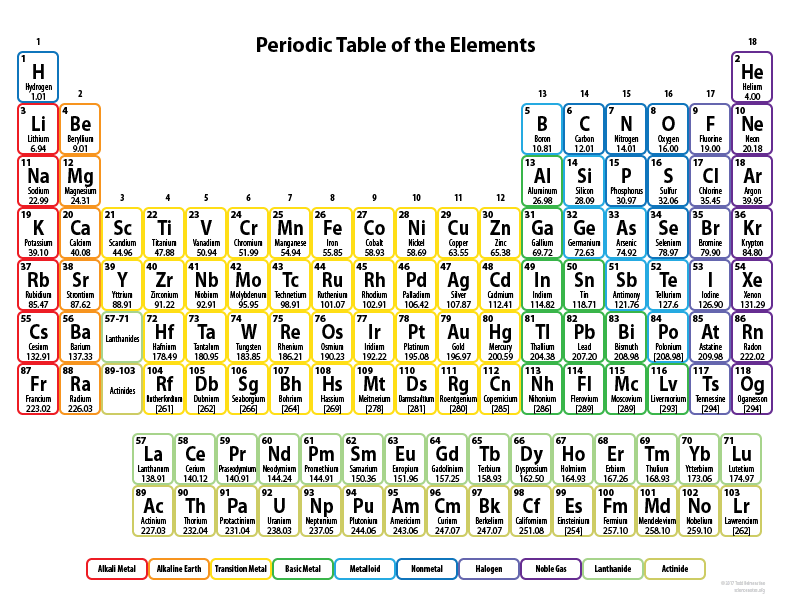 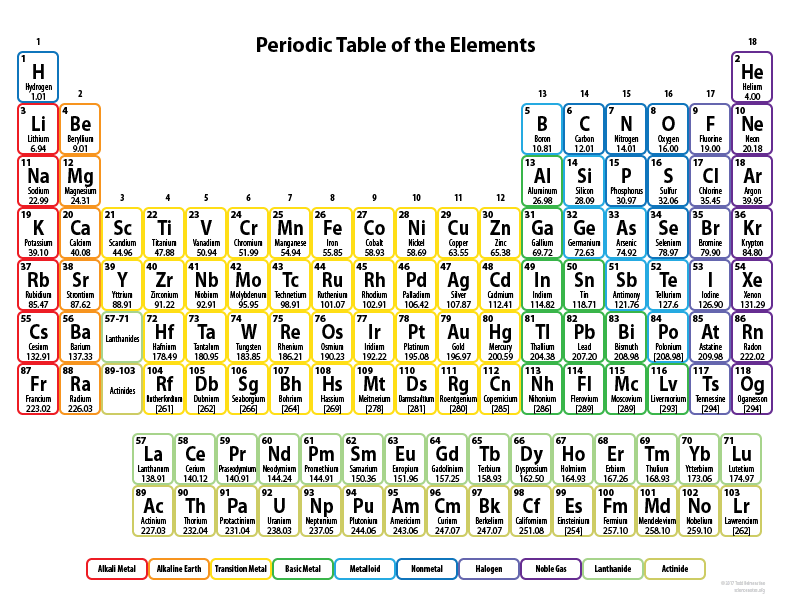 Groups 13 – 18 
 Ve = GN – 10
How many valence
electrons for C?
4
Drawing Lewis Dot Structures 2
Draw the Lewis Dot Structure for carbon
2
C
1
3
4
C
Drawing Lewis Dot Structures 3
Draw the Lewis Dot Structure for nitrogen
2
N
1
5
3
4
N
Drawing Lewis Dot Structures 4
Draw the Lewis Dot Structure for fluorine
6
2
F
1
7
5
3
4
F
Check for Understanding 1
Draw the Lewis Dot Structures for 
barium (Ba)
germanium (Ge)
arsenic (As)
Ba
Ge
As
Check for Understanding 2
Draw the Lewis Dot Structures for 
oxygen (O)
potassium (K)
radon (Rn)
O
K
Rn
Special Case
Write this in your notes
Draw the Lewis Dot Structures for helium (He)
incorrect
He
He
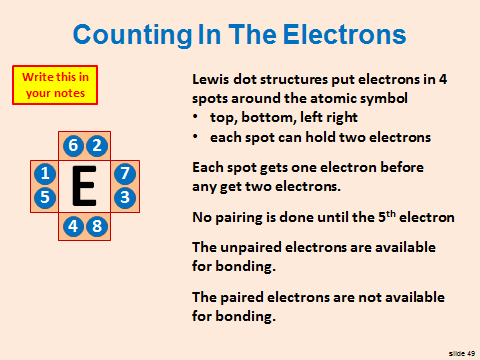 correct
The unpaired electrons are available for bonding.
The paired electrons are not available for bonding.
Valence Electrons & Lewis Dot Structures
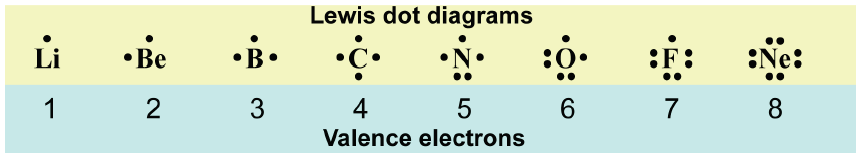 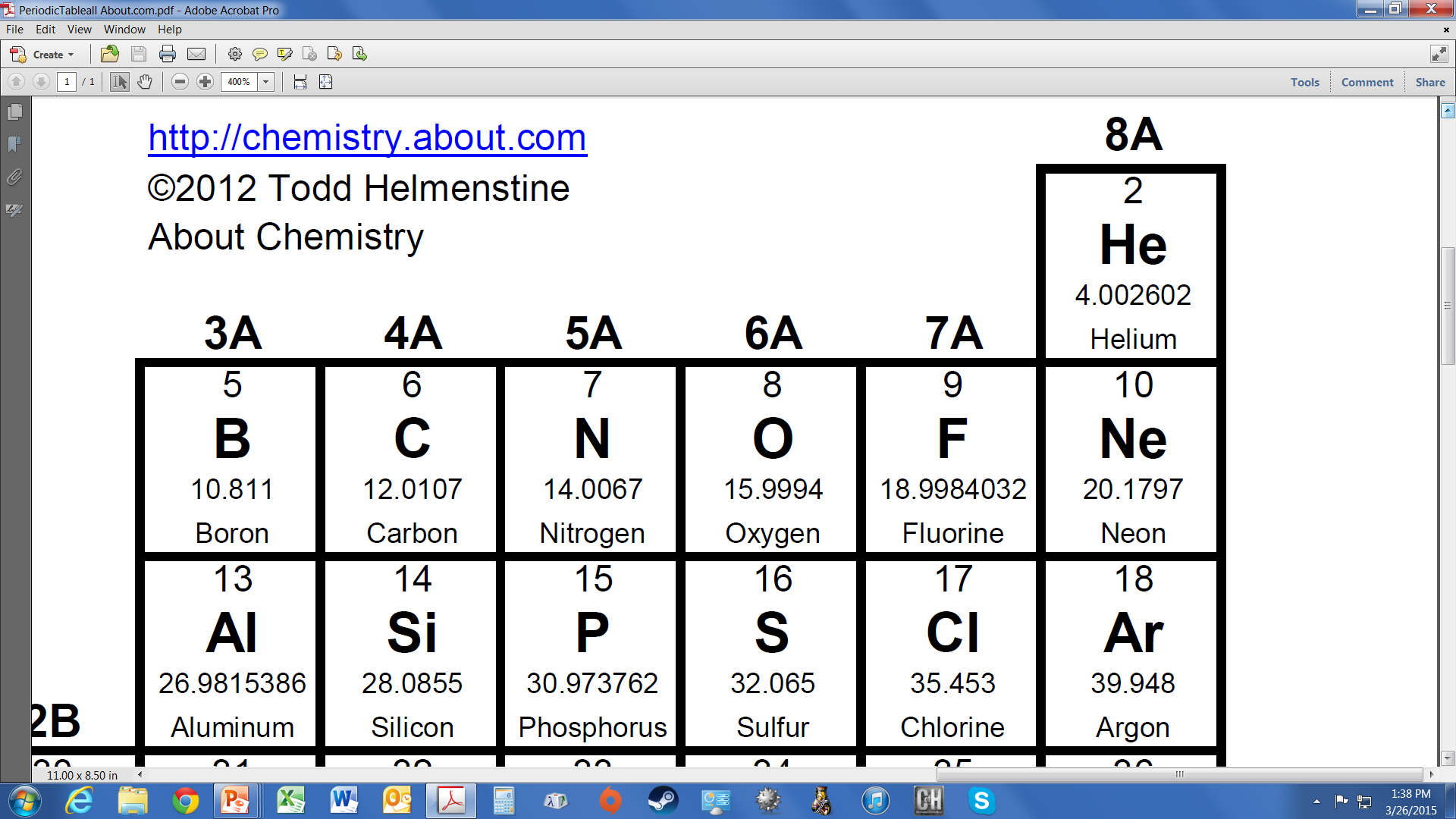 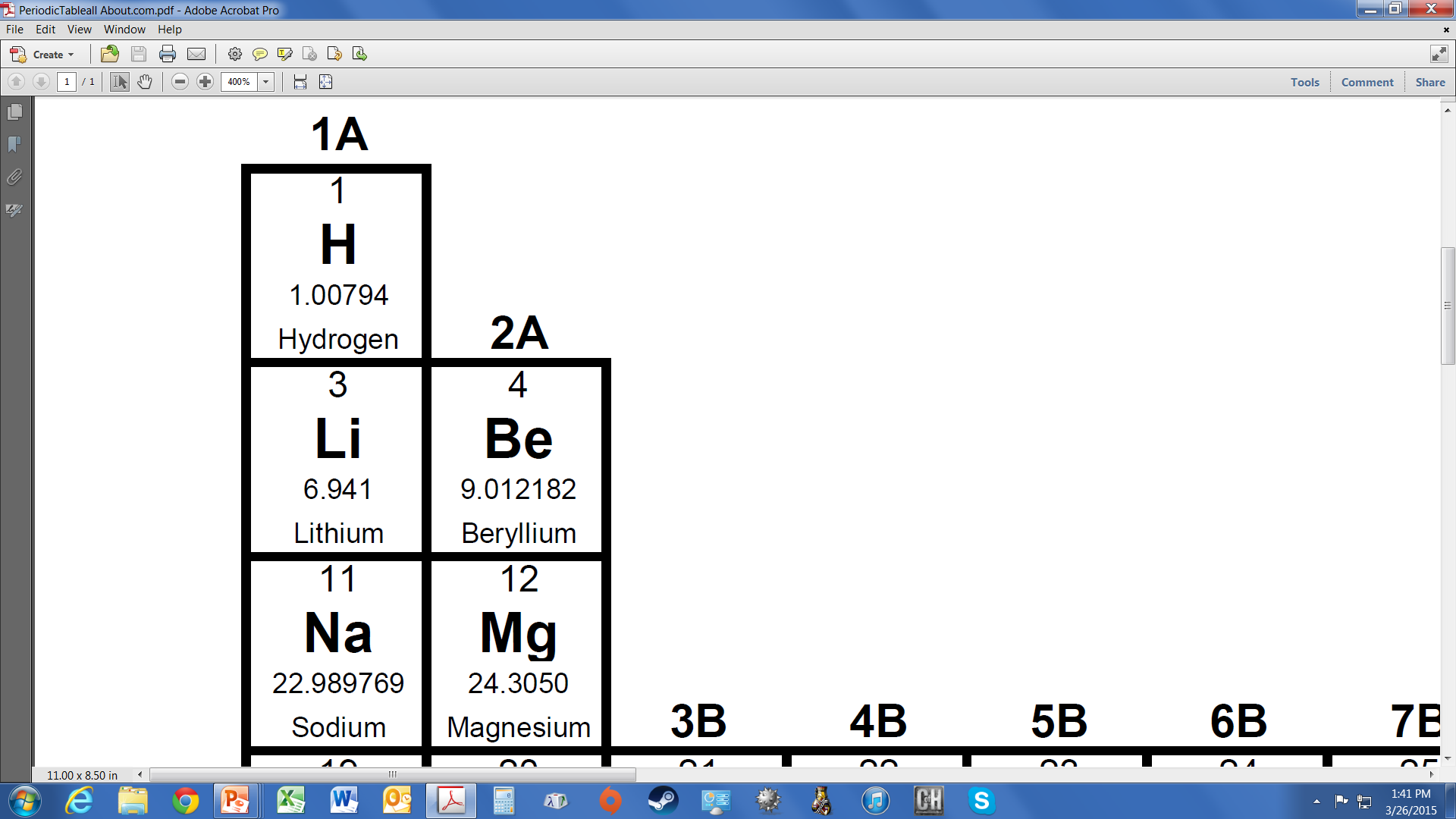 Individual Practice
Careful!!!
H
He
Na
Ca
Ar
Al
Bi
Si
S
F
Counting In The Electrons
Lewis dot structures put electrons in 4 boxes around the atomic symbol
top, bottom, left right
visualize the boxes, don't draw them
6
2
Each box can hold two electrons
can start filling anywhere
each box gets one electron before any get two electrons
E
1
7
5
3
4
8
No pairing is done until the 5th electron
We can use the Lewis Dot 
 	structure of an element 
   	to help understand its 
	common bonding
The unpaired electrons are available for bonding.
The paired electrons are not available for bonding.
What is available for bonding?
2
B
1
3
Boron has 3 valence electrons available for bonding
What is available for bonding?
F
1
Fluorine has 1 valence electrons available for bonding
How Many Bonds Can Form?
1
2
3
4
3
2
1
0
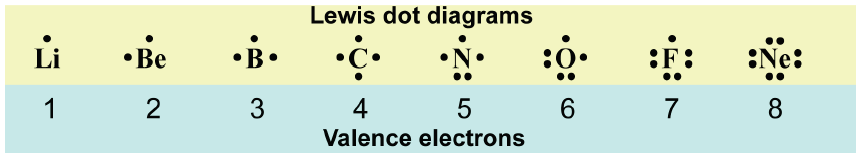 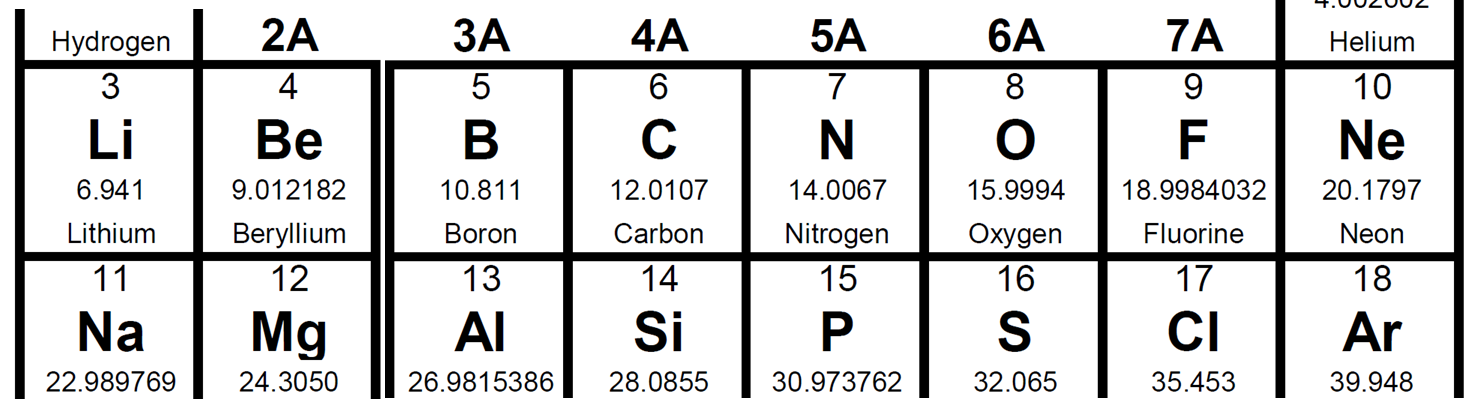 The fact that carbon can form 4 bonds is believed to be a major reason why all life is based on the chemistry of carbon
Backup Slides
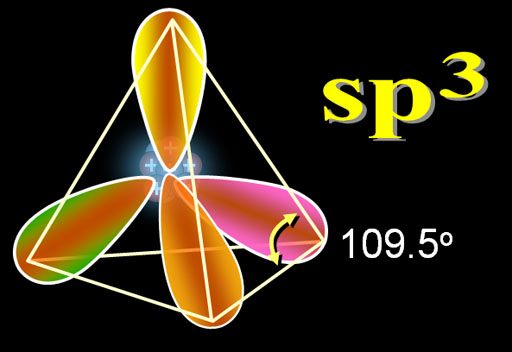 http://www.chemistryland.com/CHM151W/09-CovalentBonds/
http://www.chemistryland.com/StatusPages/Student_Status_151.html
2px
2px
2pz
2pz
2py
2py
2px
2pz
2py
2s
2s
2s
2px
2pz
2py
1s
1s
1s
2s
1s
2px
2pz
2py
2s
1s
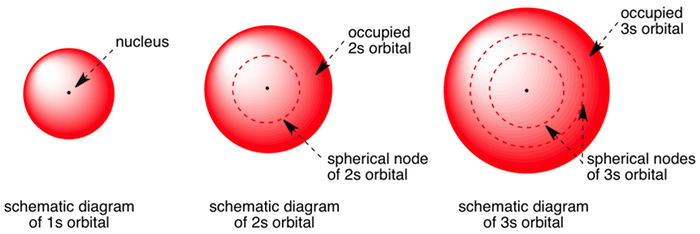 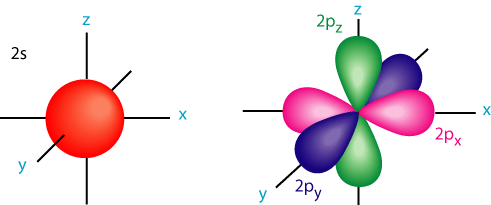 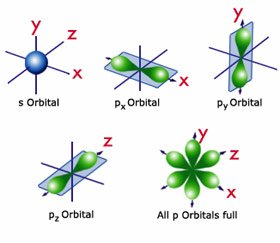 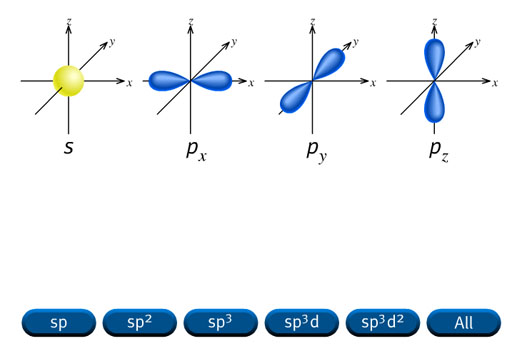 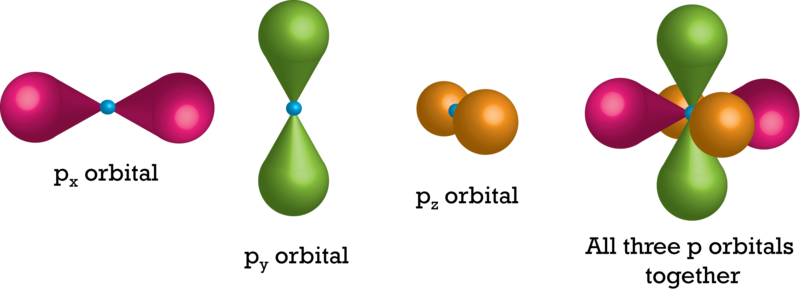 px
pz
py
s
four sp3 orbitals
New Curriculum
Unit 7:  Bonding Overview
Bonds, bond types & their characteristics
One lesson with a 50 point quiz
Unit 8:  Covalent Bonding
Method for predicting covalent bonding in covalent molecules
Longer section with quizzes and a 100 point test
Unit 9:  Advanced covalent molecules
Molecular geometry, isomers, skeletal structures and non-bonding interactions
Medium length section with a 100 point test
Simplified
With No Animations
It’s Hard for an Atom to be Happy
H
Charges
Hydrogen has 1 proton
It also has 1 electron moving swiftly in the cloud around the proton
The negative charge of the electron spends all of its time around the proton and neutralizing its positive charge
From the outside, the atom appears to have no charge
p+
e–
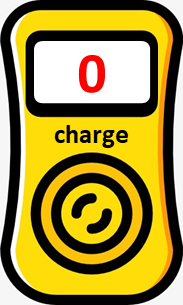 It’s Hard for an Atom to be Happy
0
H
Will stealing an electron to get a closed shell make it happy?
zero
charge
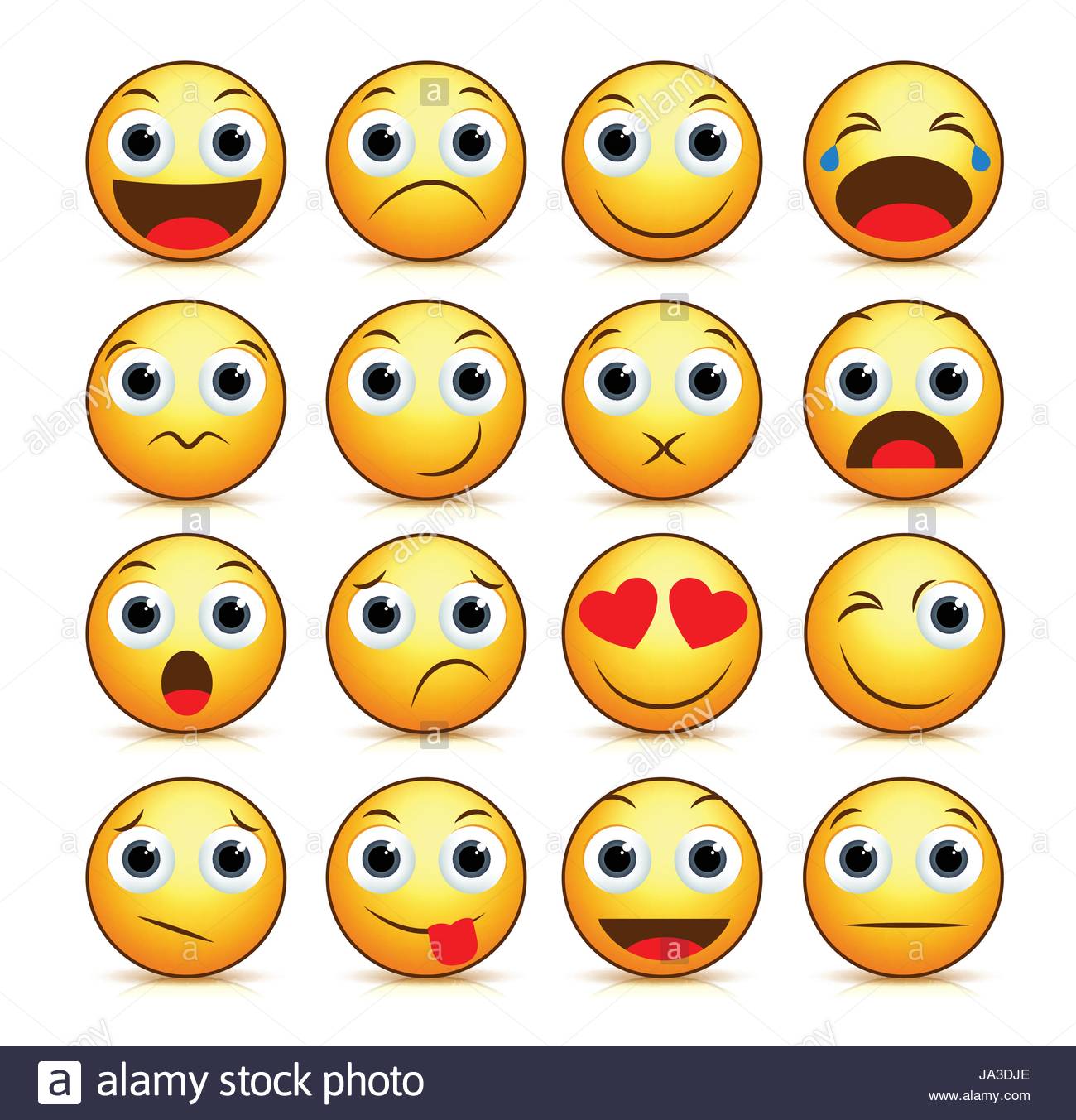 no closed
shell
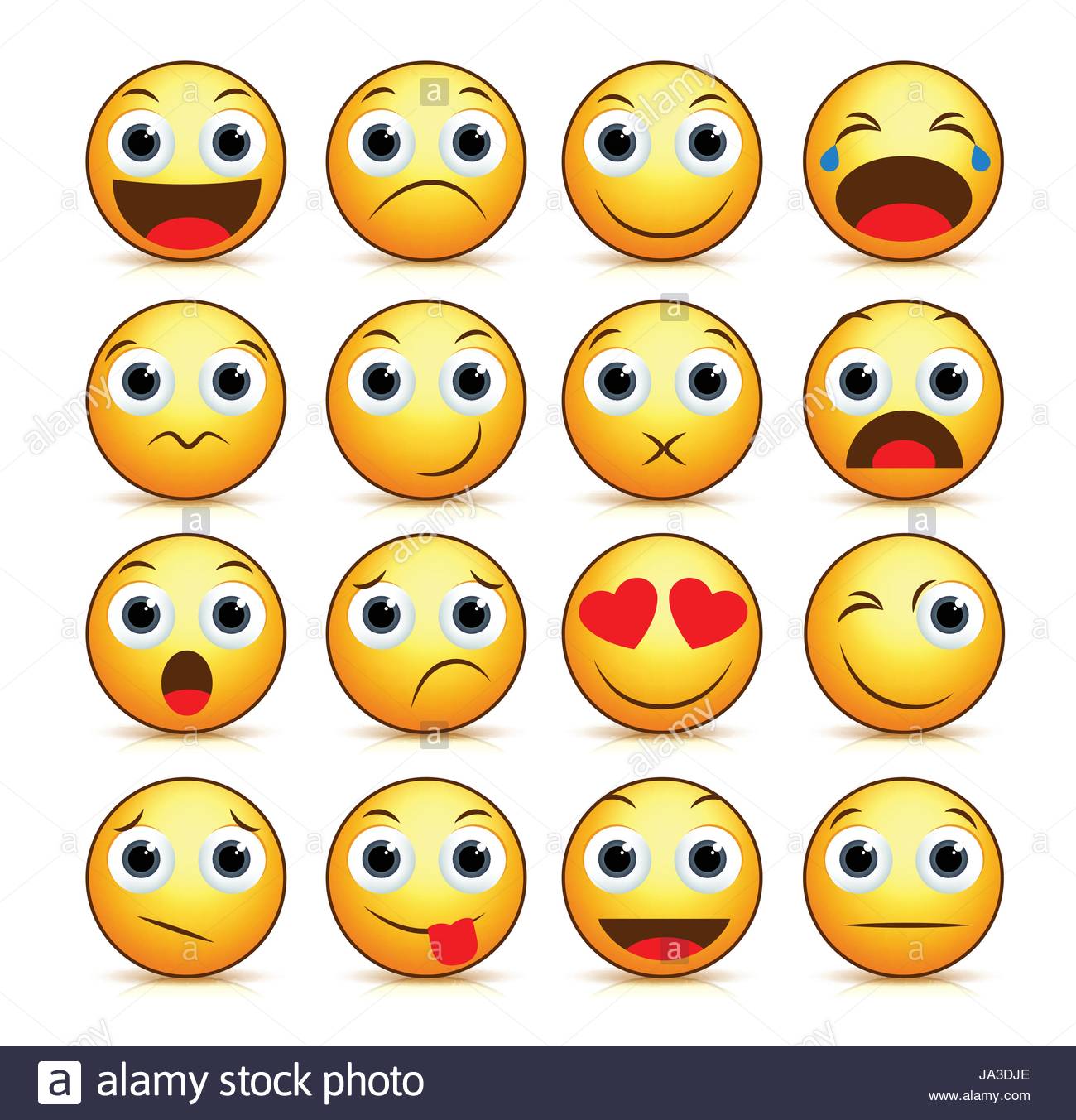 It’s Hard for an Atom to be Happy
0
H
H
zero
charge
closed
shell
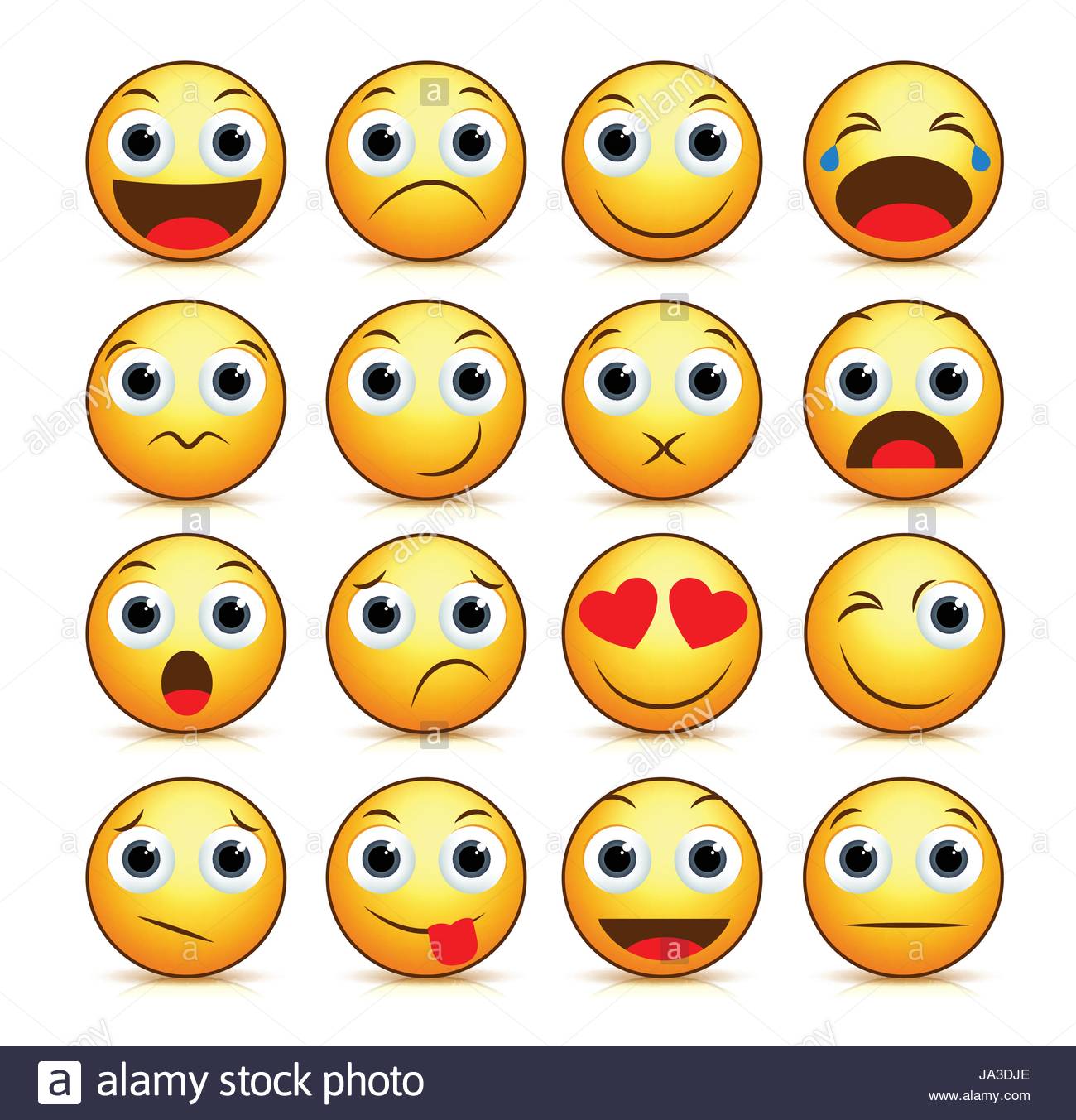 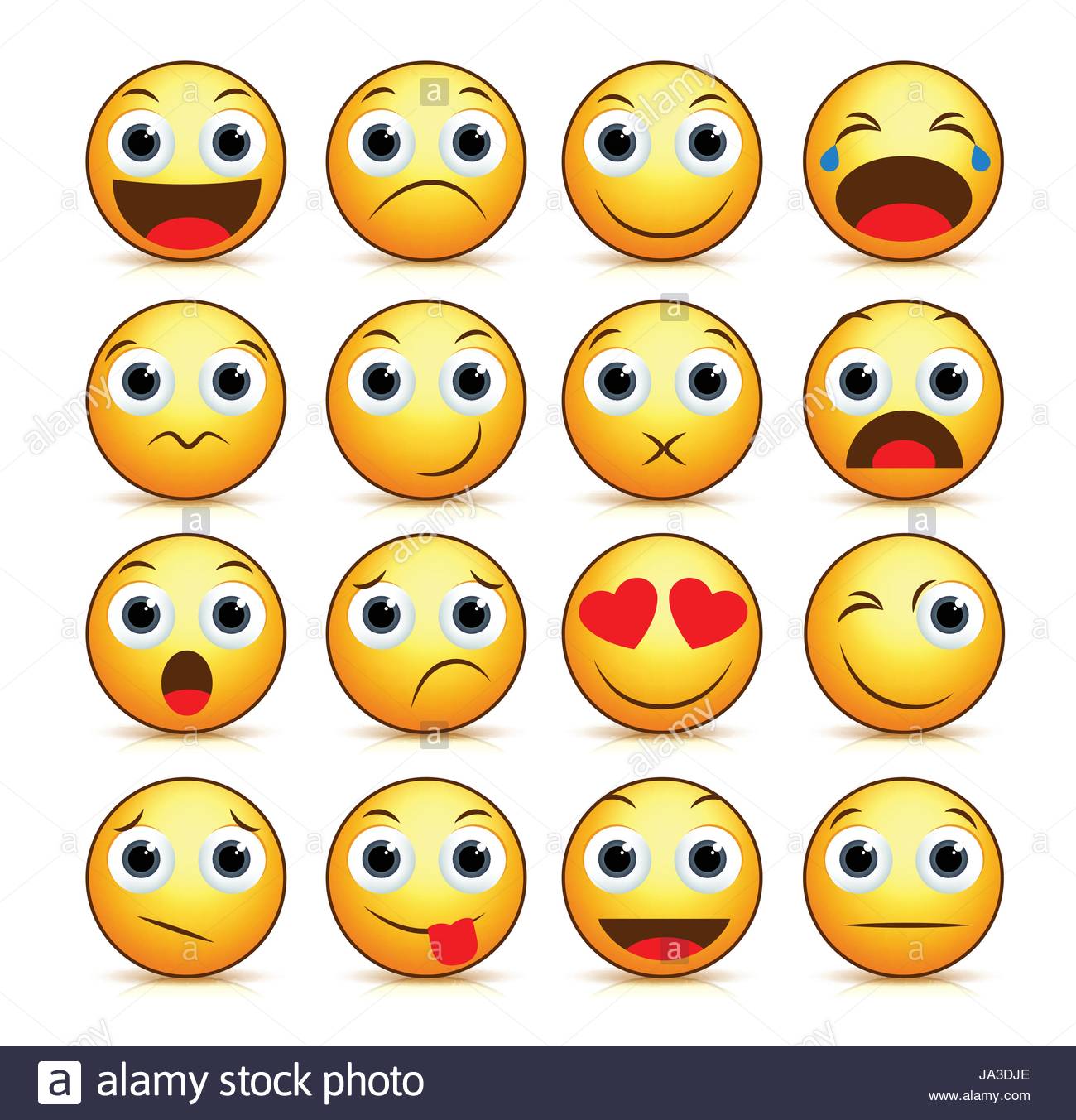 no closed
shell
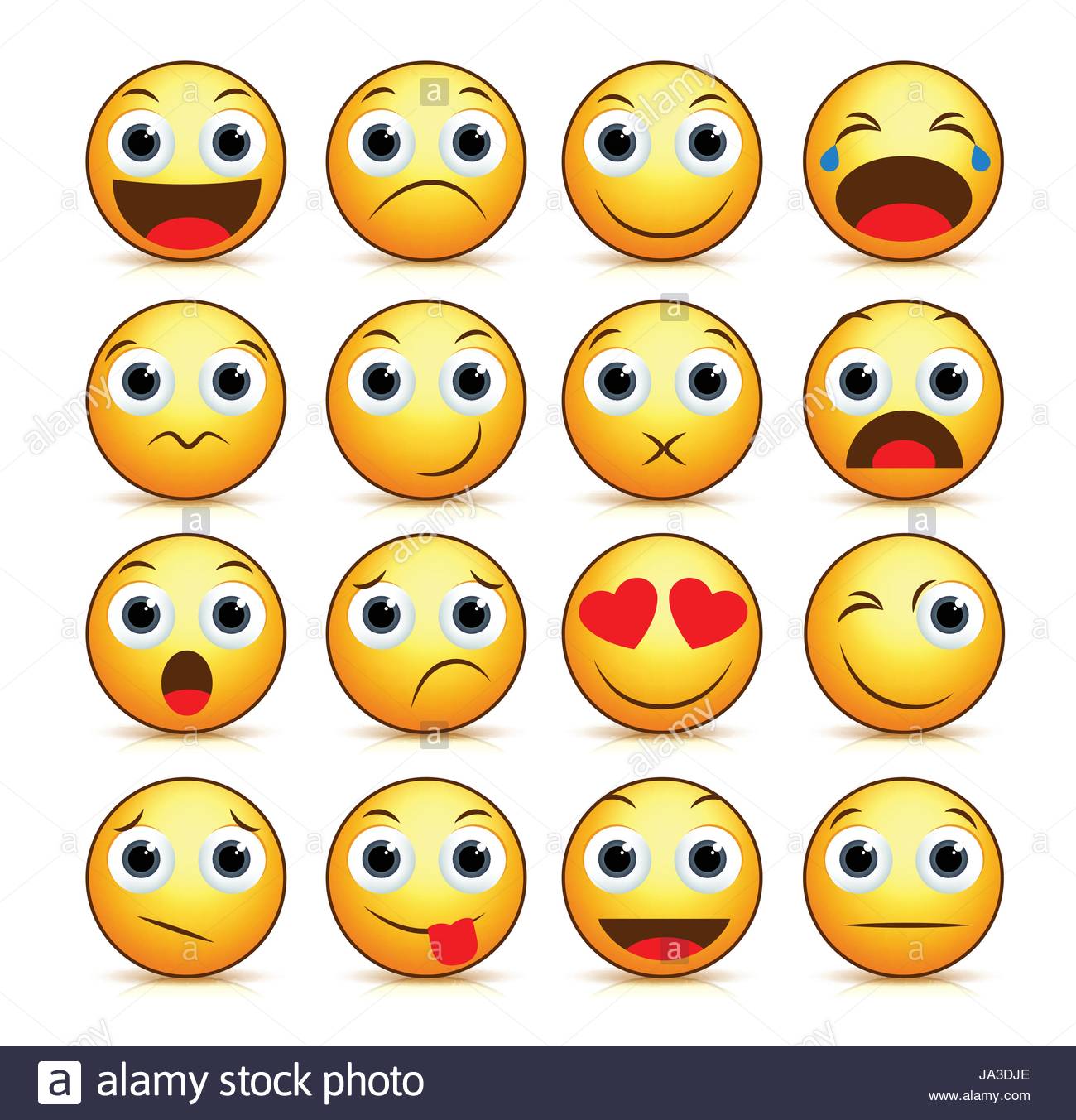 Charges
e–
p+
p+
e–
e–
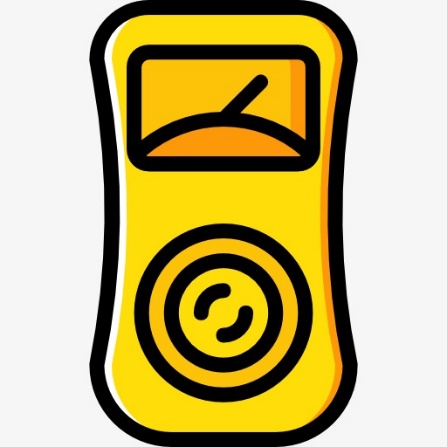 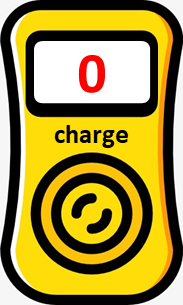 – 1
charge
It’s Hard for an Atom to be Happy
0
-1
H
H
zero
charge
closed
shell
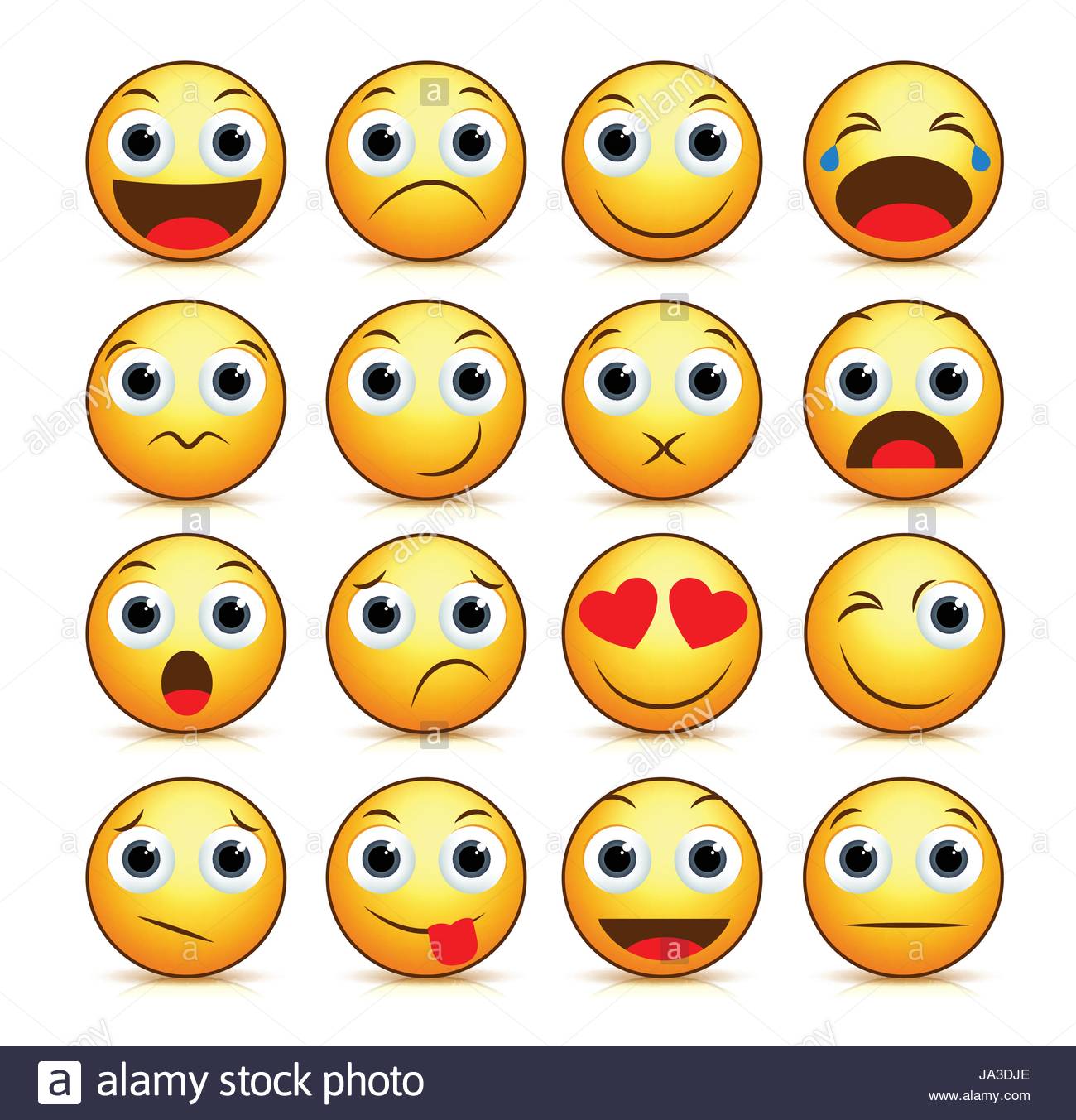 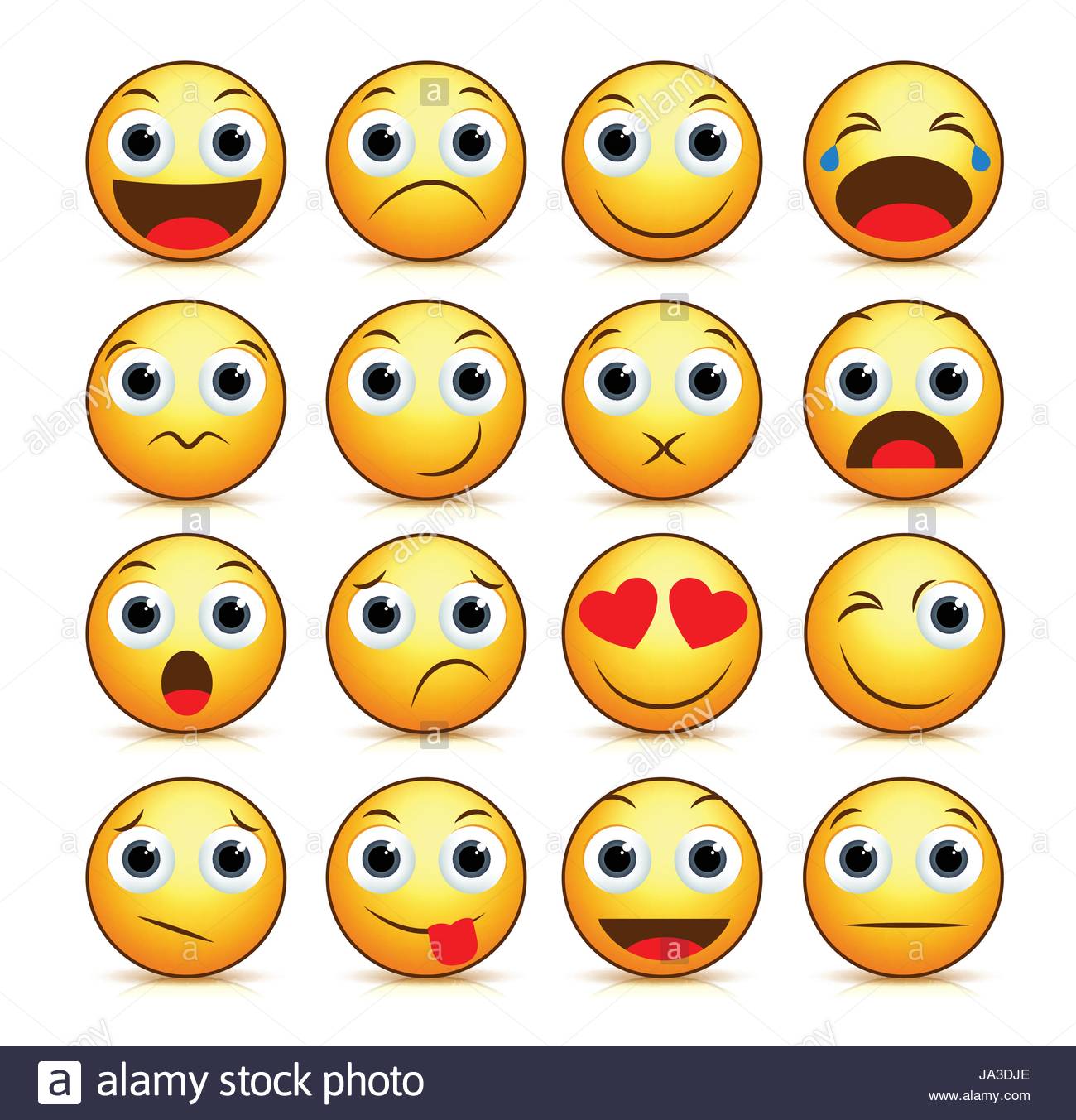 no closed
shell
–1 
charge
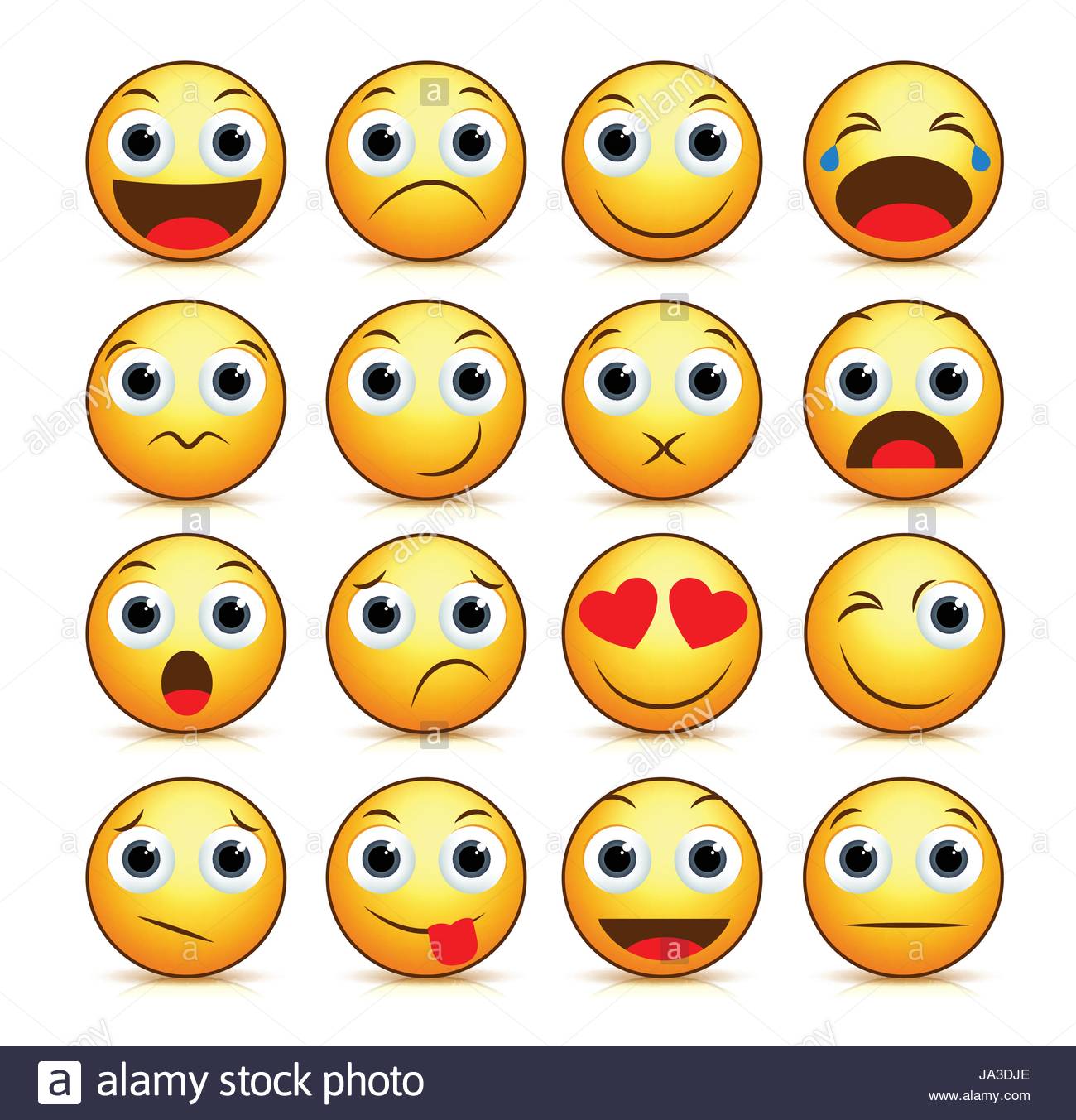 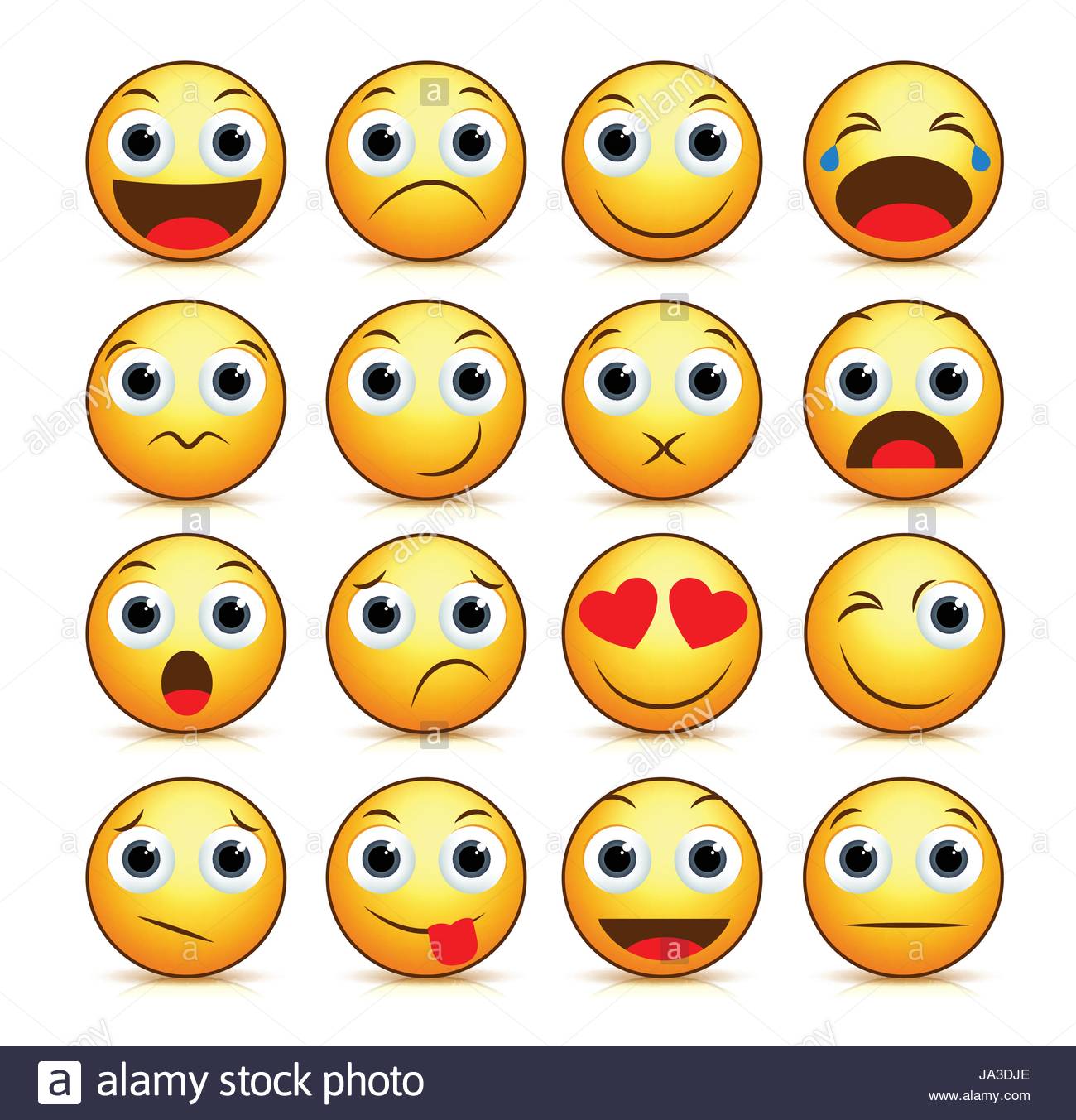 Neither is Perfect
Bonding Offers Another Solution
H
H
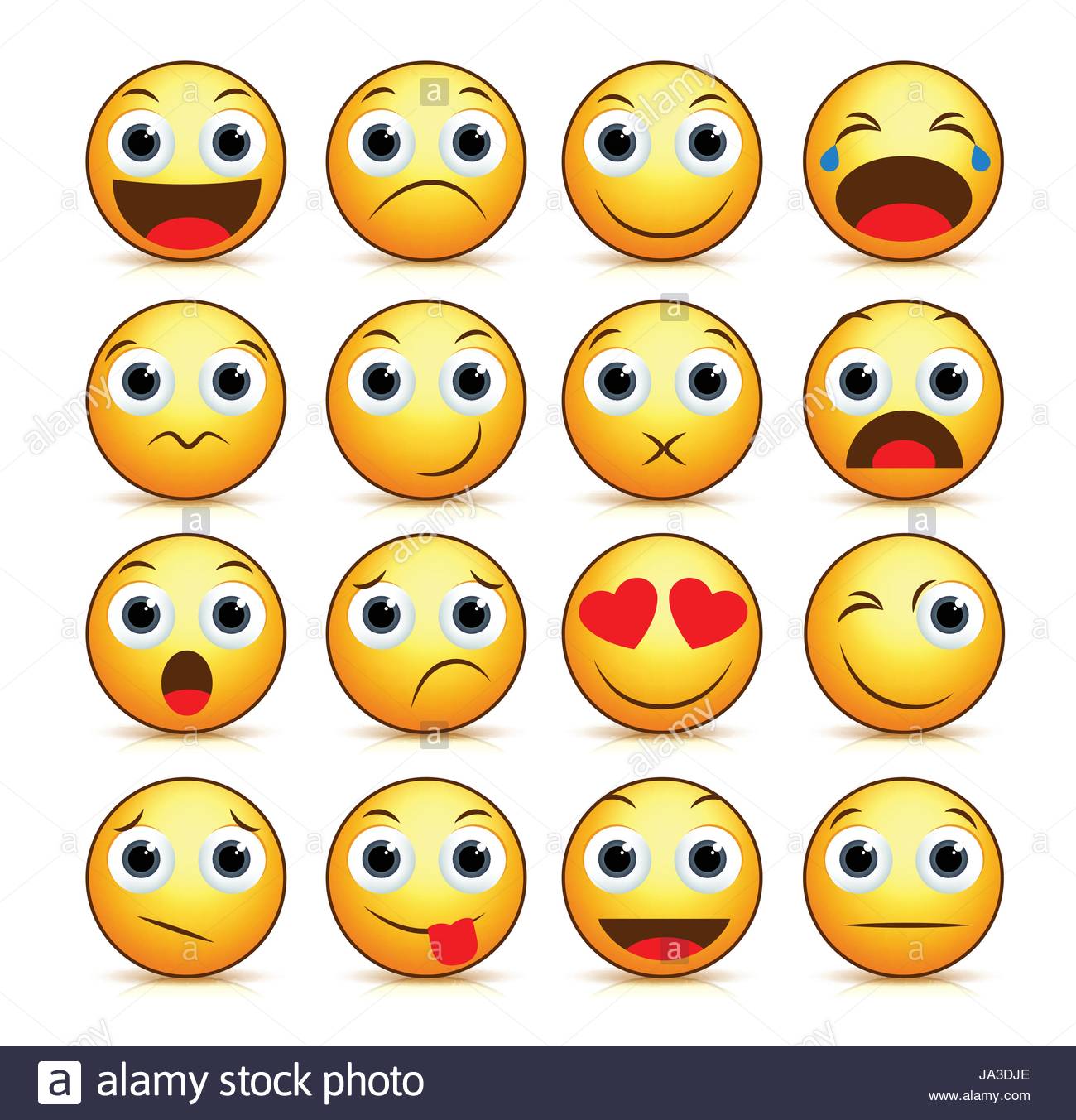 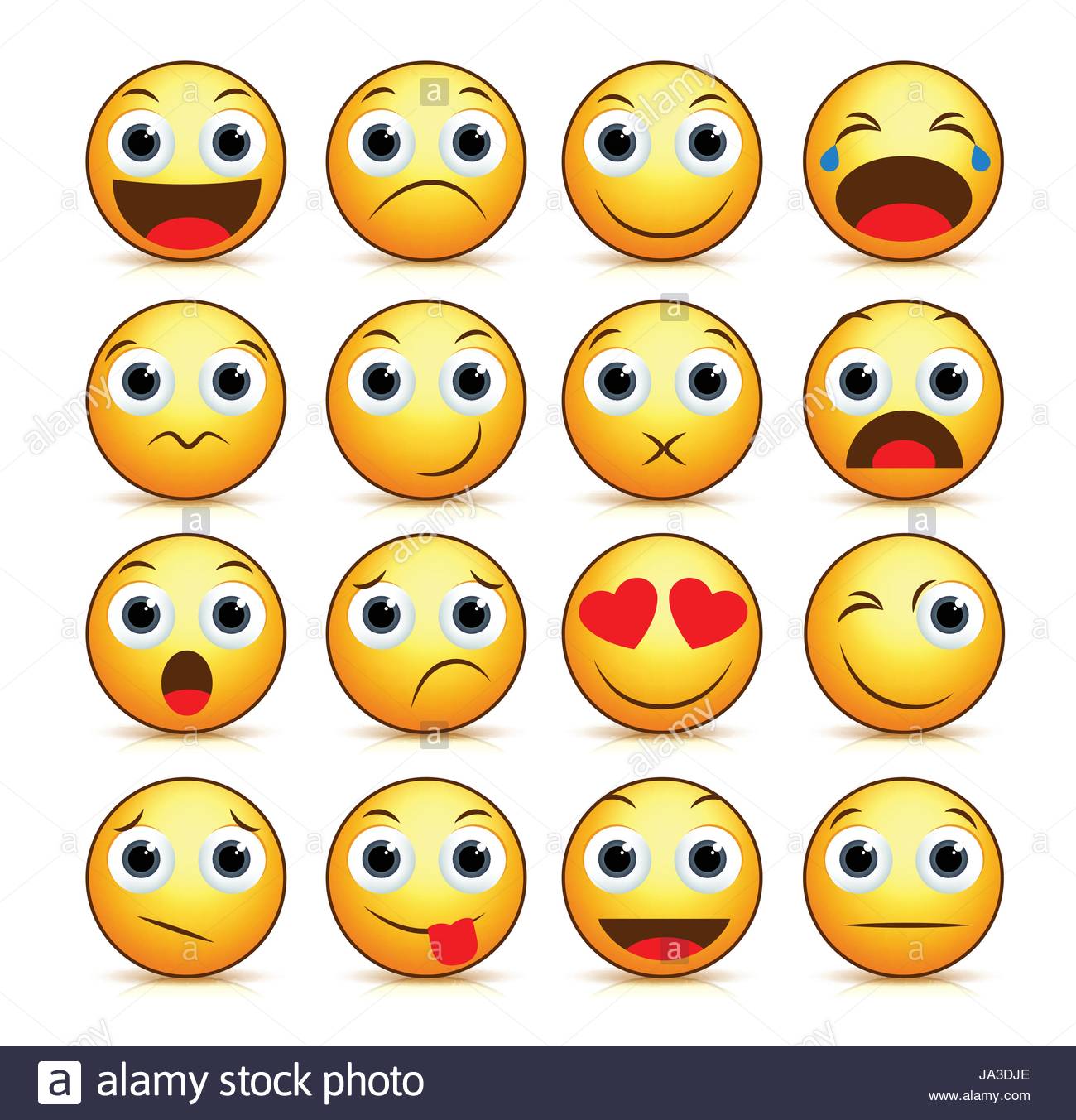 charge
closed
shell
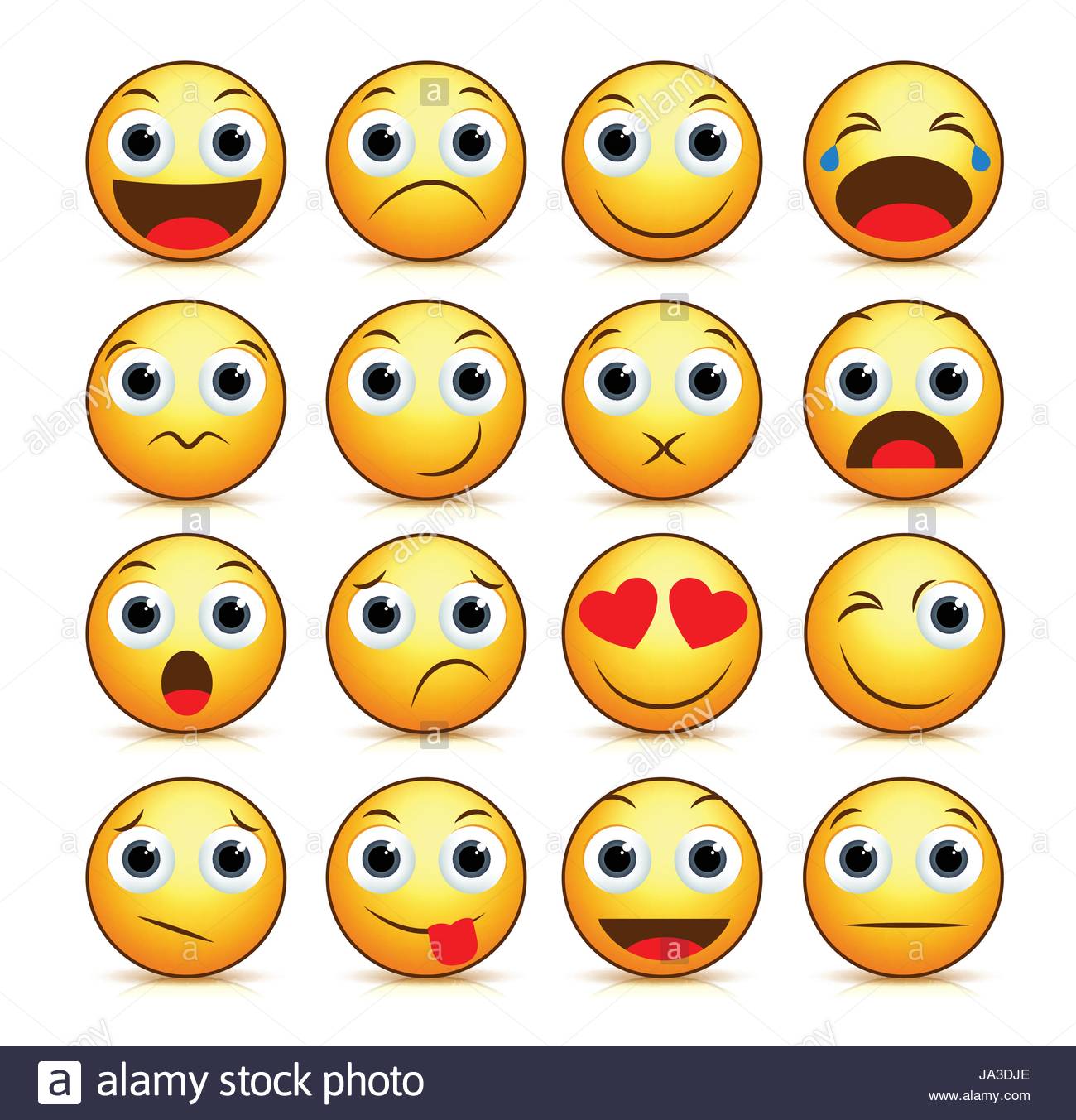 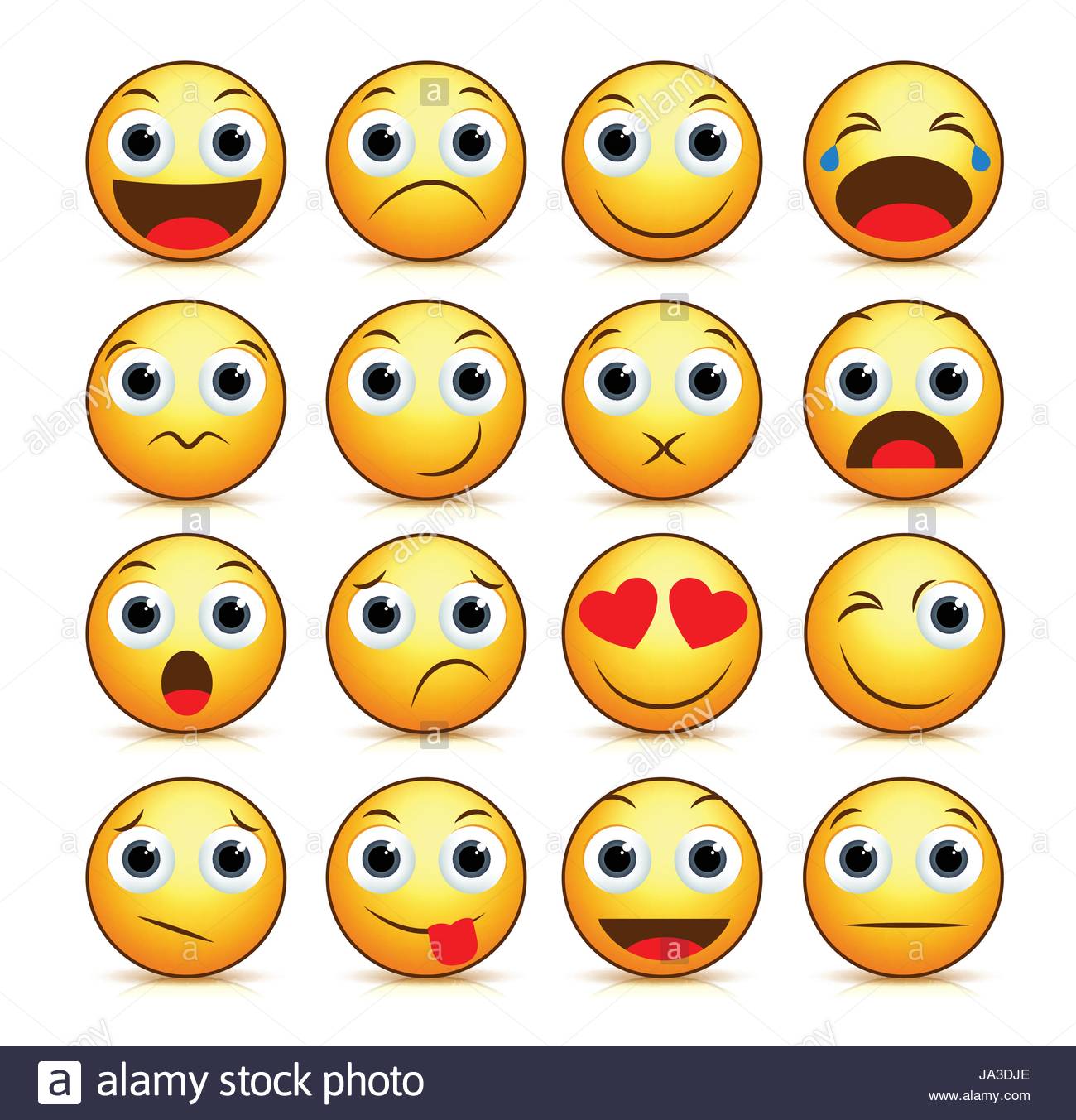 Bonding Offers Another Solution
H
H
If two hydrogen atoms can get close enough, they can share their electrons
Even though the electrons are being shared, the valence orbitals of both atoms are full
This creates something approaching a closed shell for each atom
Bonding Offers Another Solution
H
H
charge
what about charges?
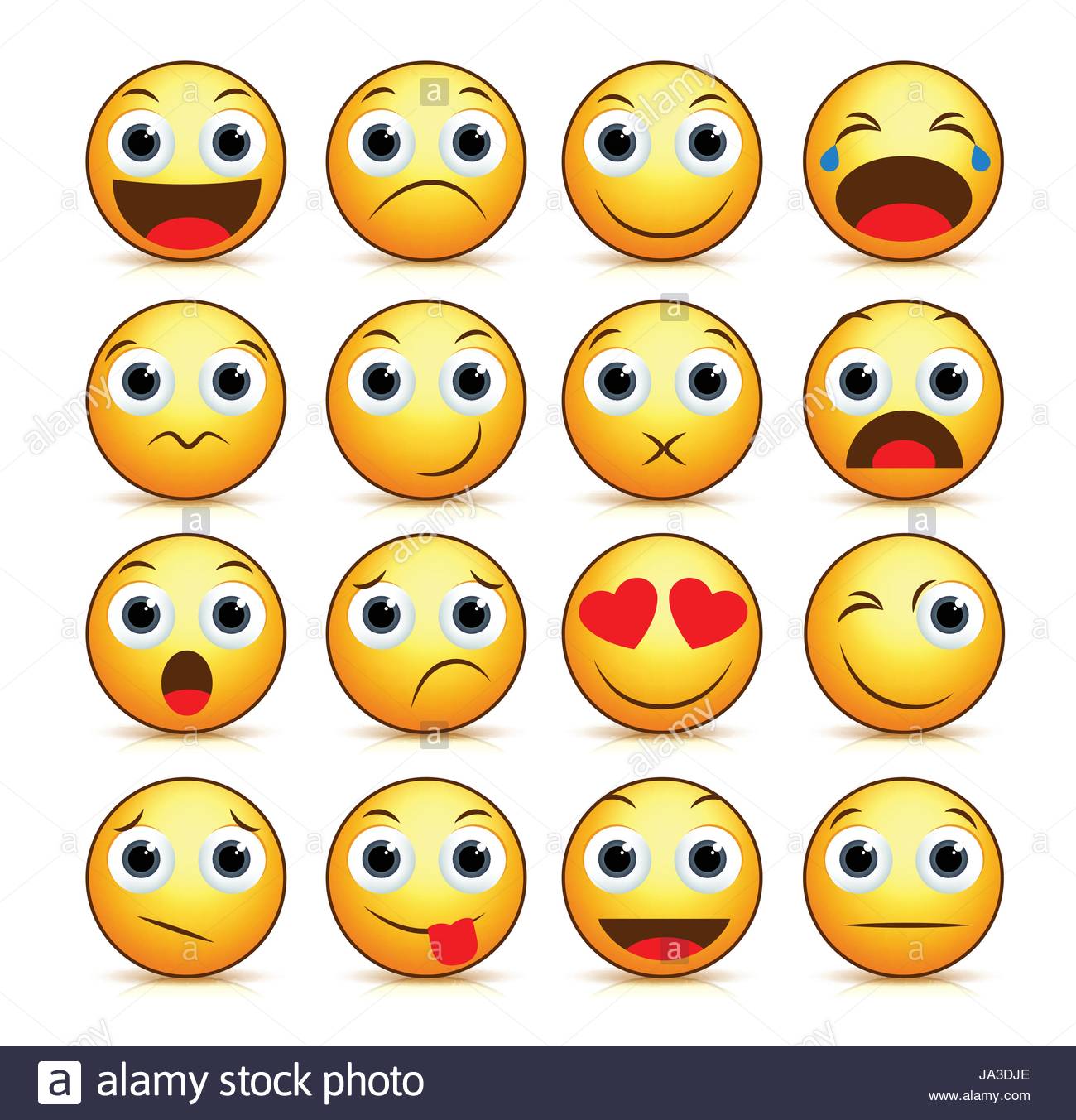 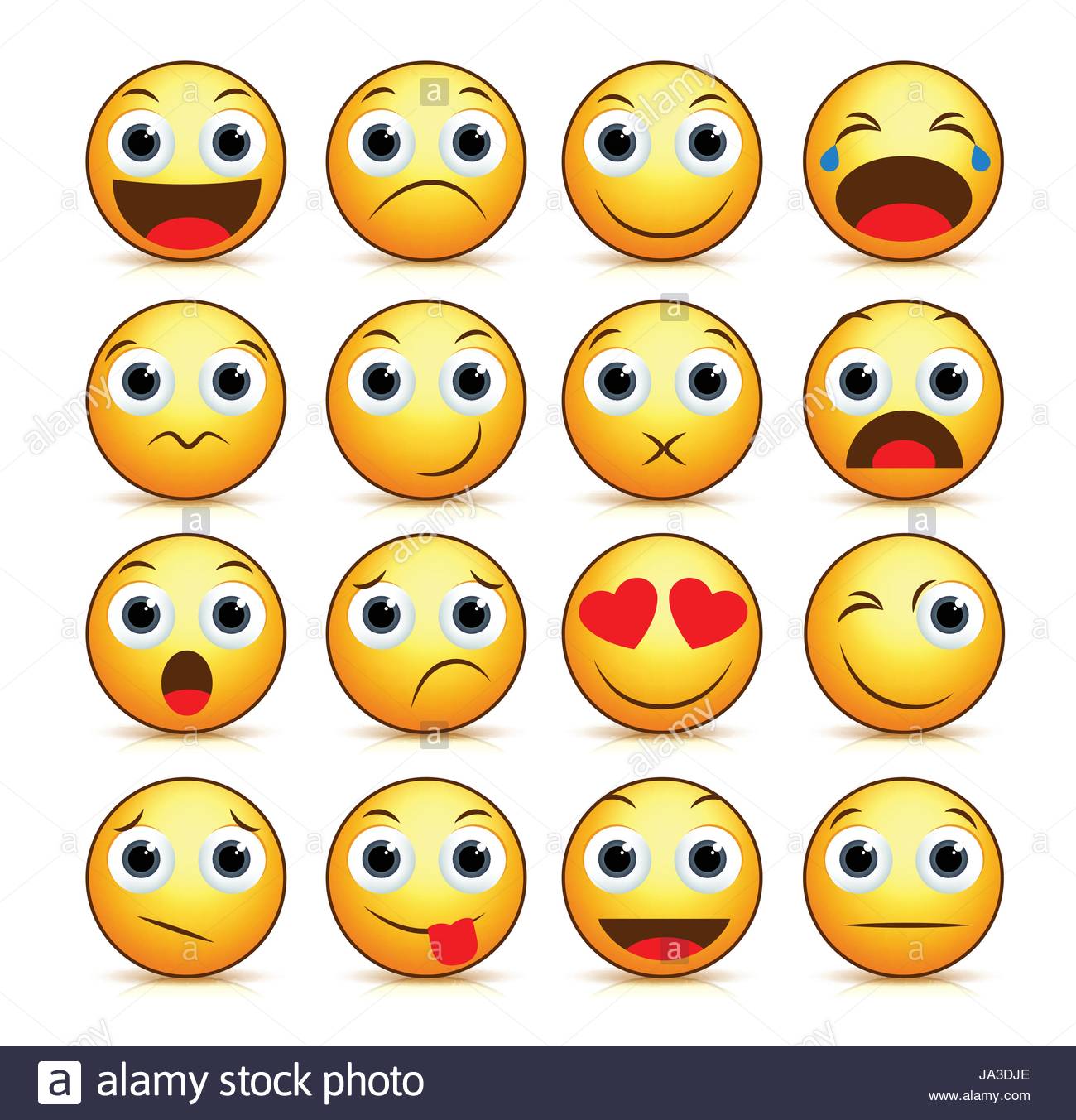 closed
shell
e–
p+
p+
e–
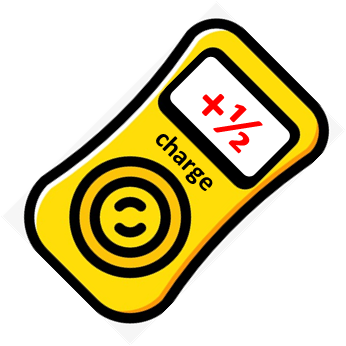 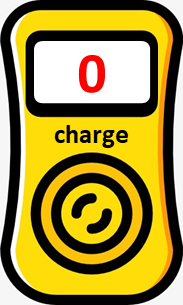 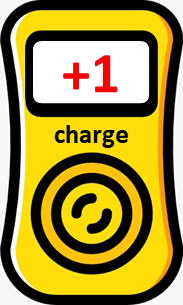 When one electron is in the green cloud, it neutralizes the left proton 
When that electron moves to the violet cloud, the left proton is not neutralized
As the electron moves back and forth, the left proton is neutralized half the time
p+
p+
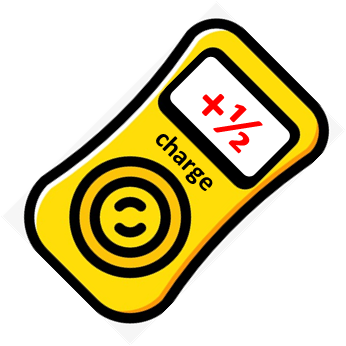 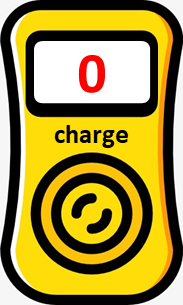 Keep in mind, however, there are two electrons being shared
The second electron also neutralizes the left proton, and together with the first electron, completely covers the proton’s charge.
In this way, both hydrogens have no charge
Bonding Offers Another Solution
H
H
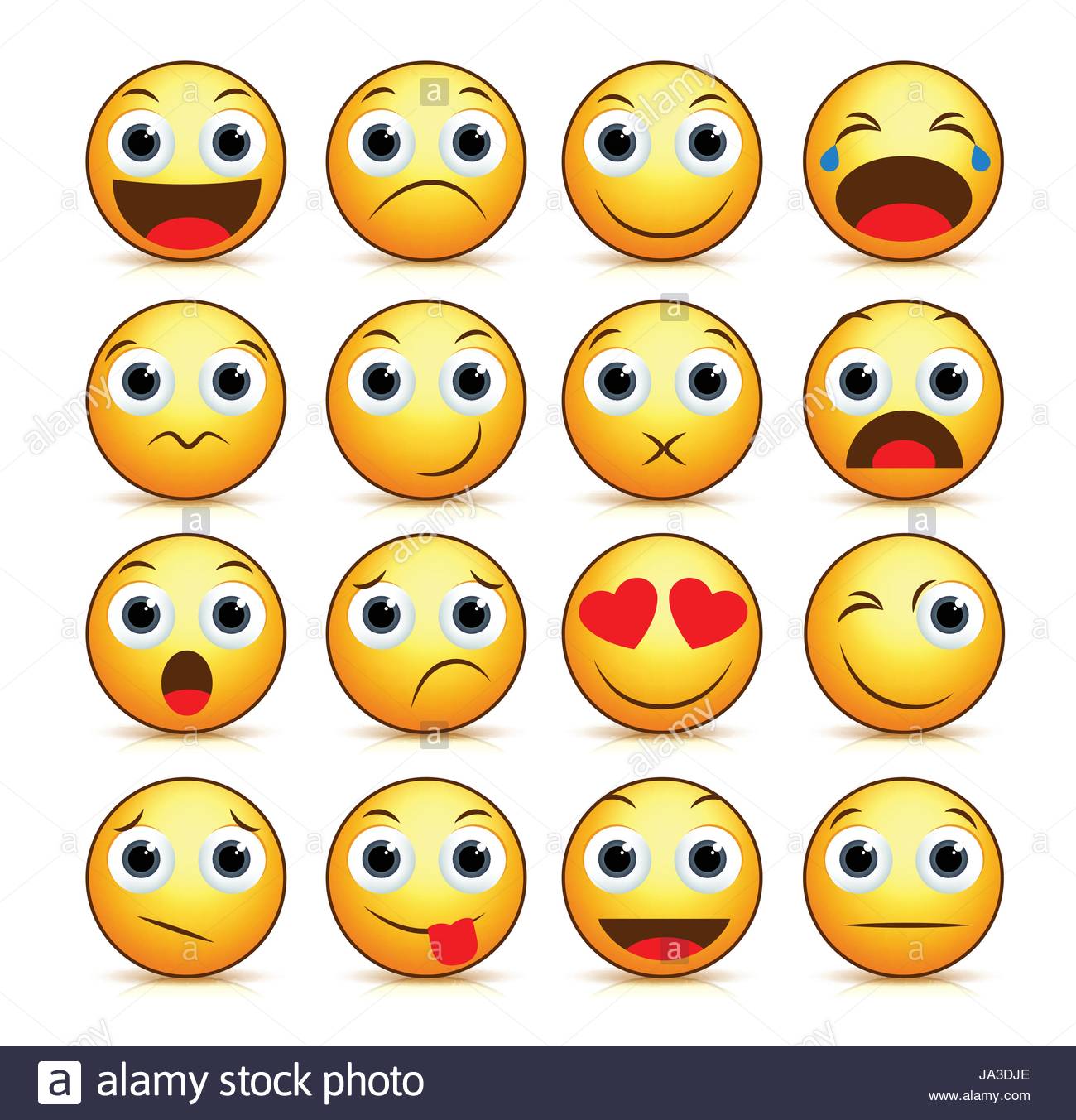 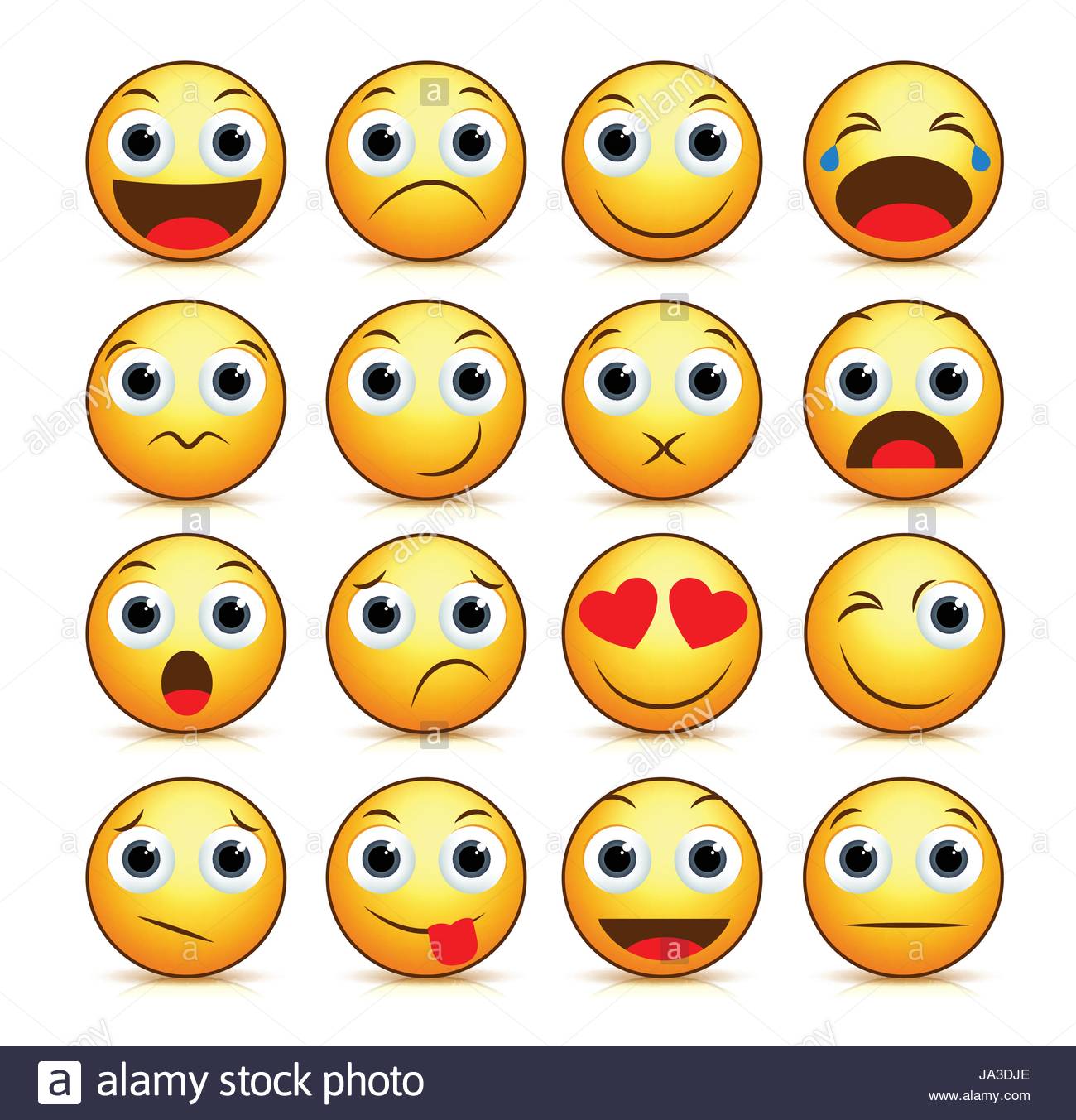 charge
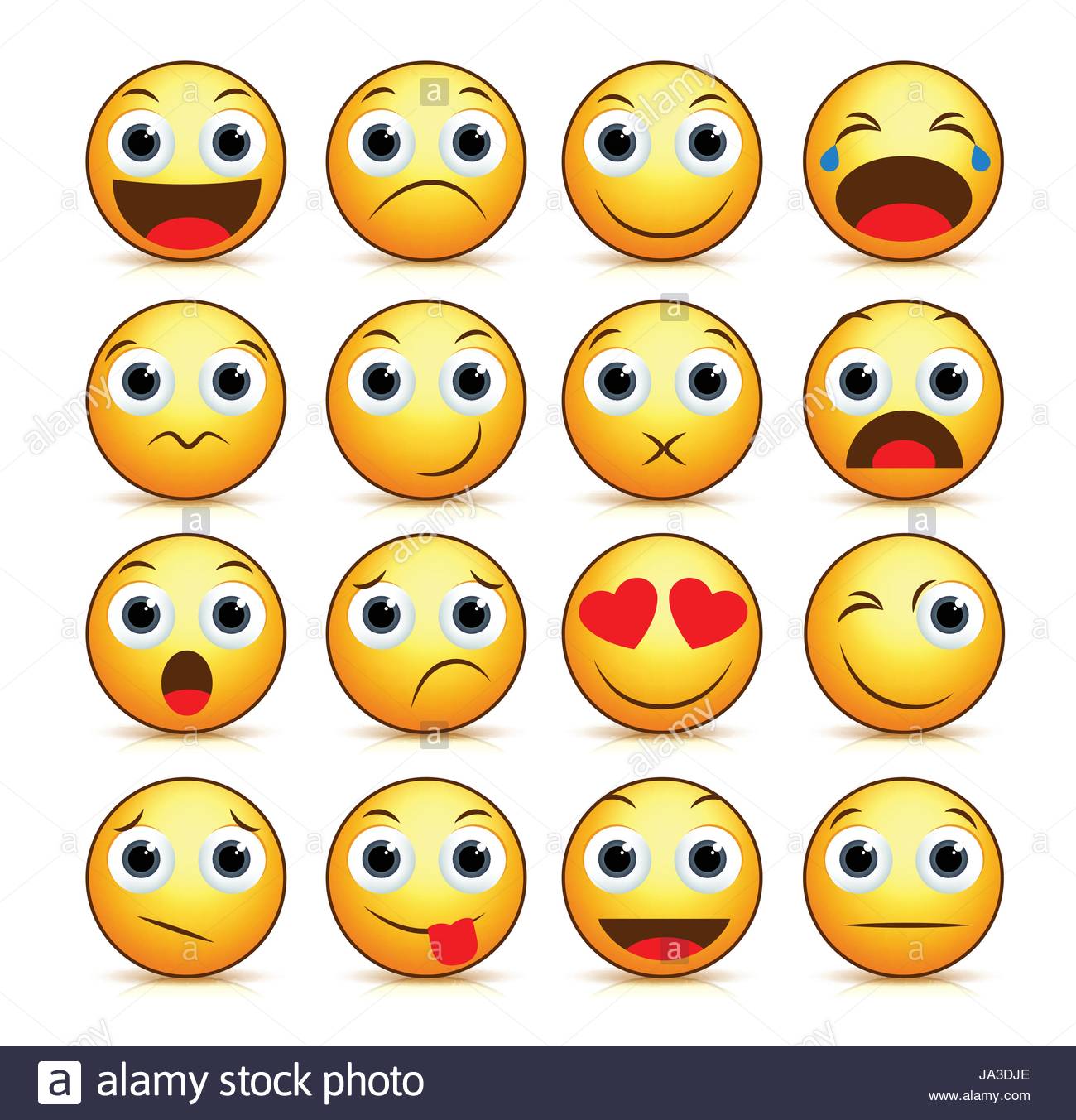 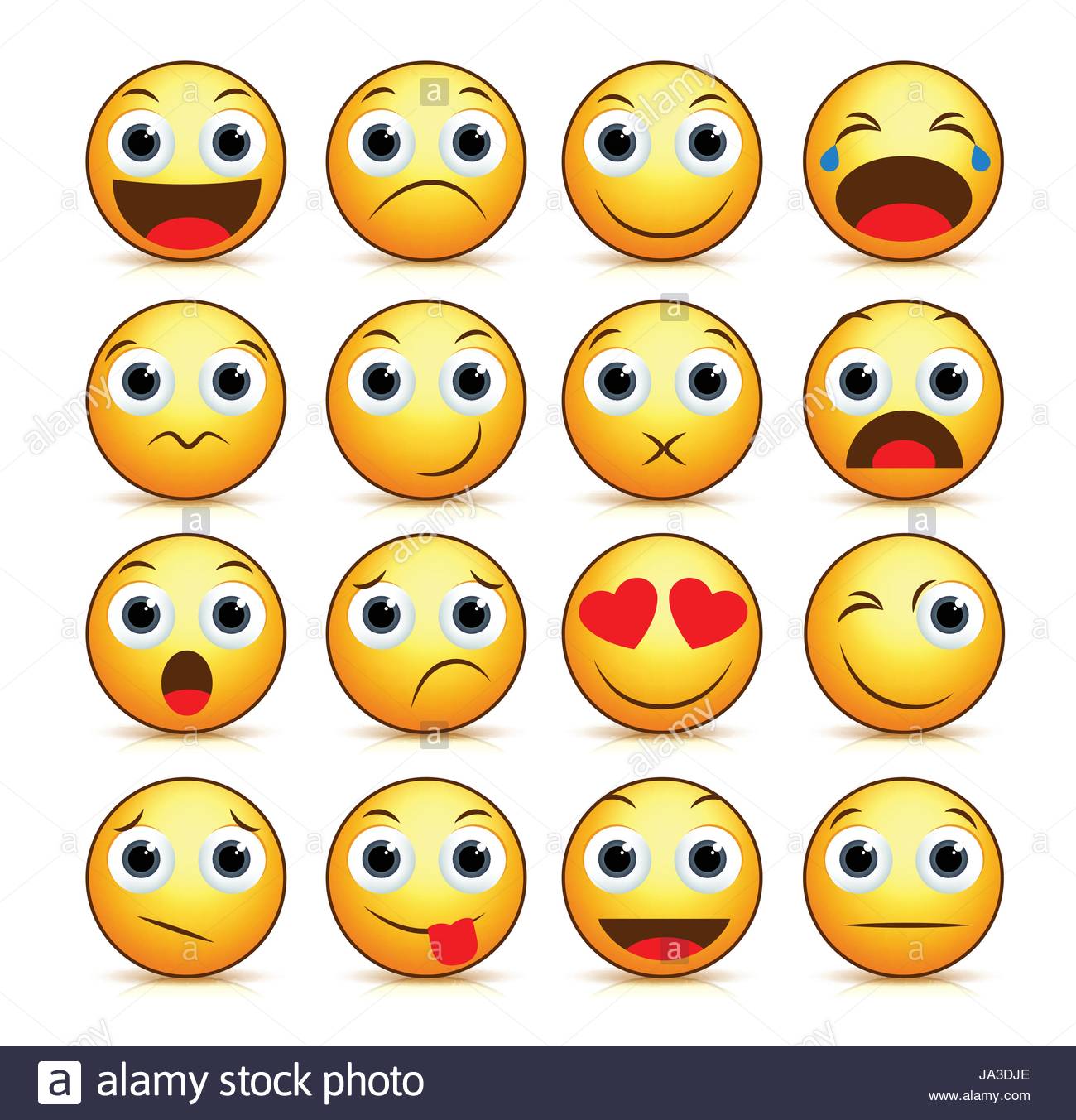 closed
shell
Still Not Perfect, but Good
Bonding is Sometimes Best
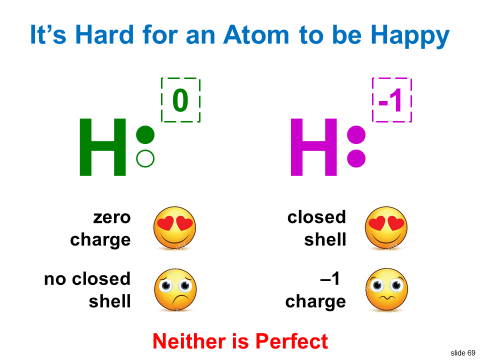 Sharing electrons through covalent bonds sometimes provides the best solution
Atoms get something approaching a closed shell
Atoms get to minimize the charge they need to carry
Using the covalent bonding method, we will be able to find electron arrangements for the best structures
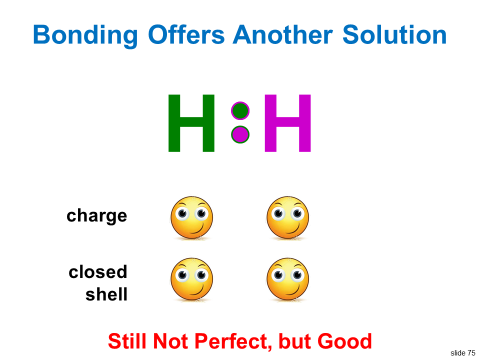 -
-
-
-
+
+
-
-
+
+
With Animations
H
-
-
+
H
-
-
-
-
+
+
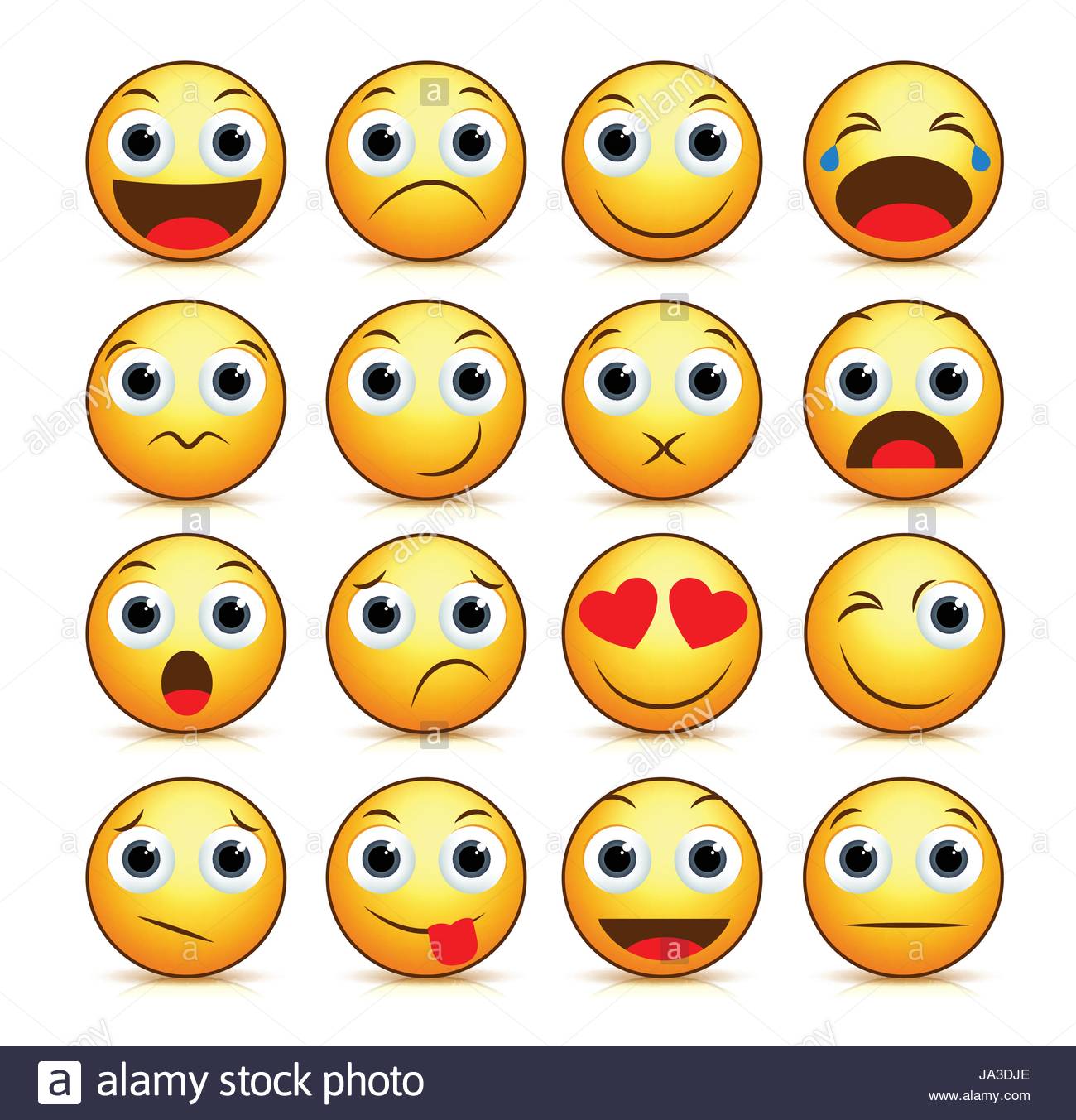 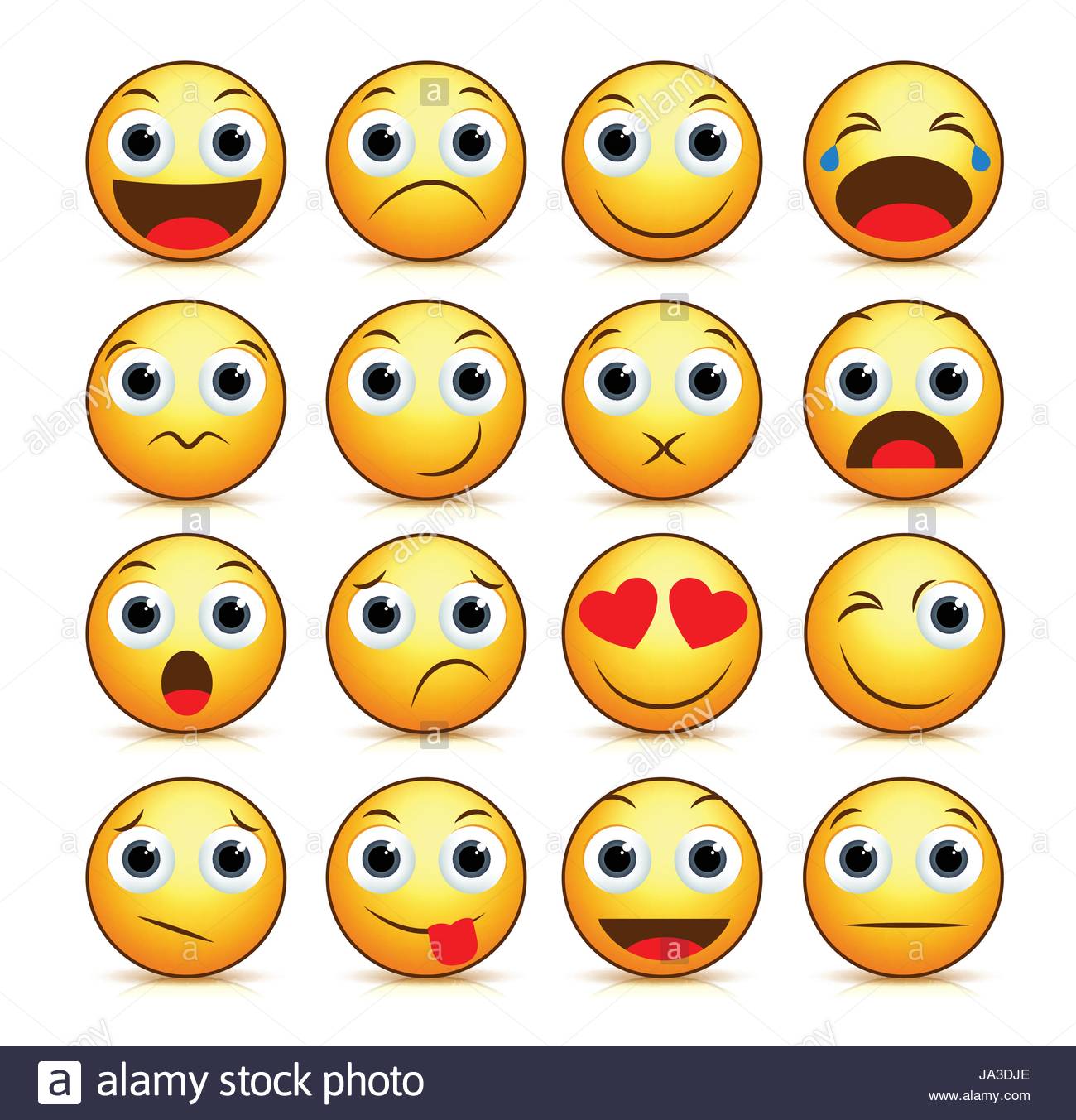 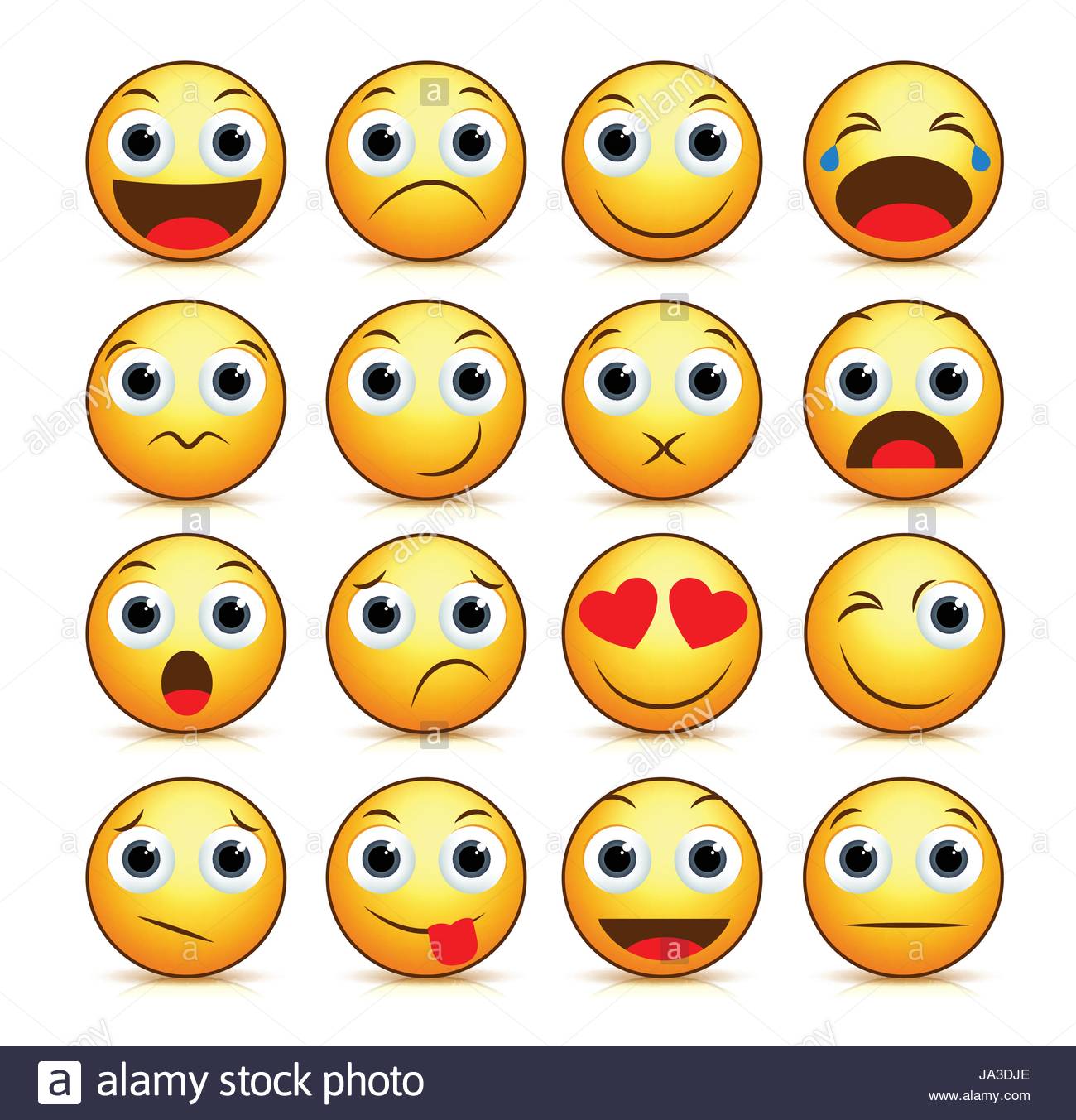 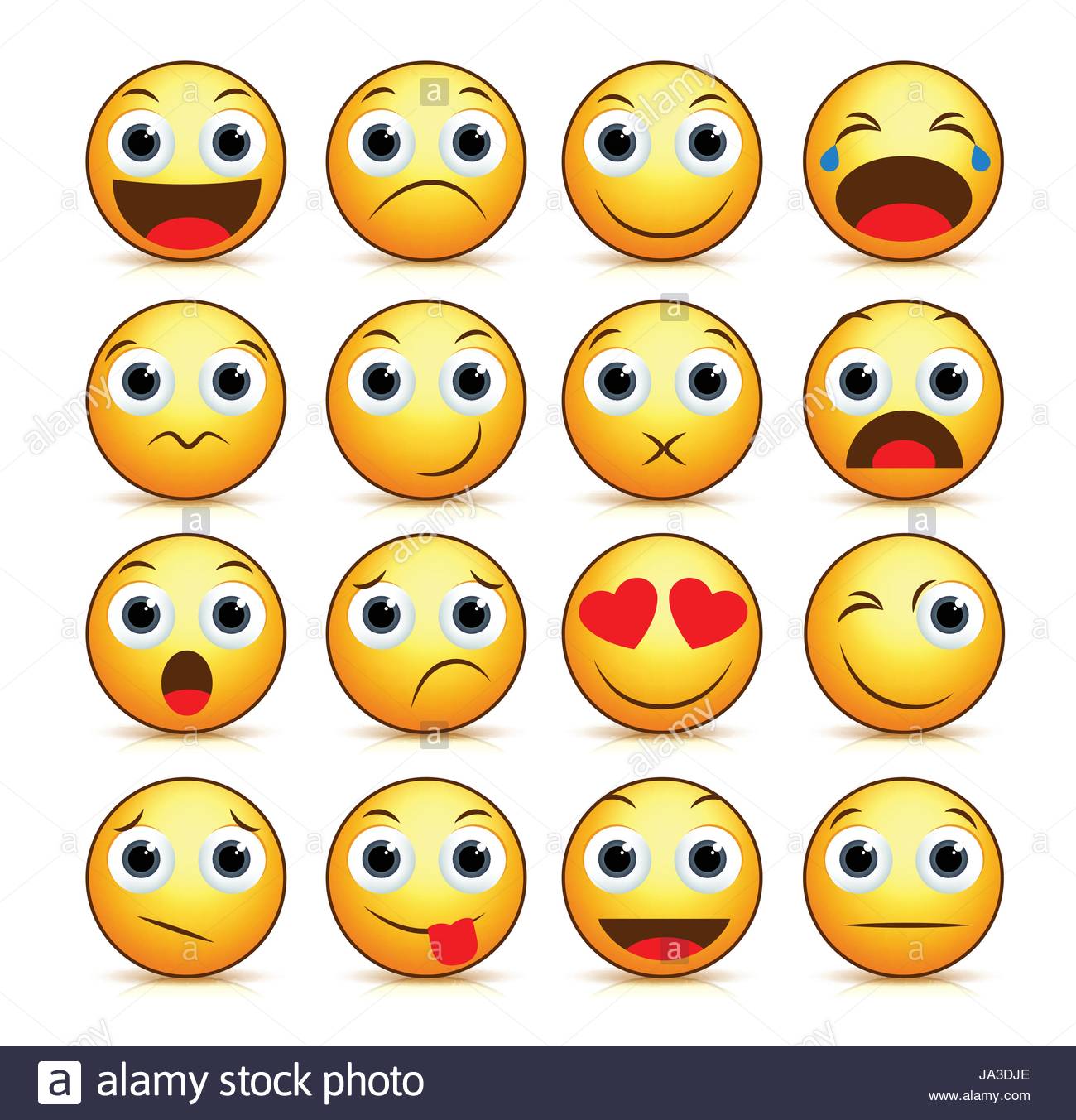 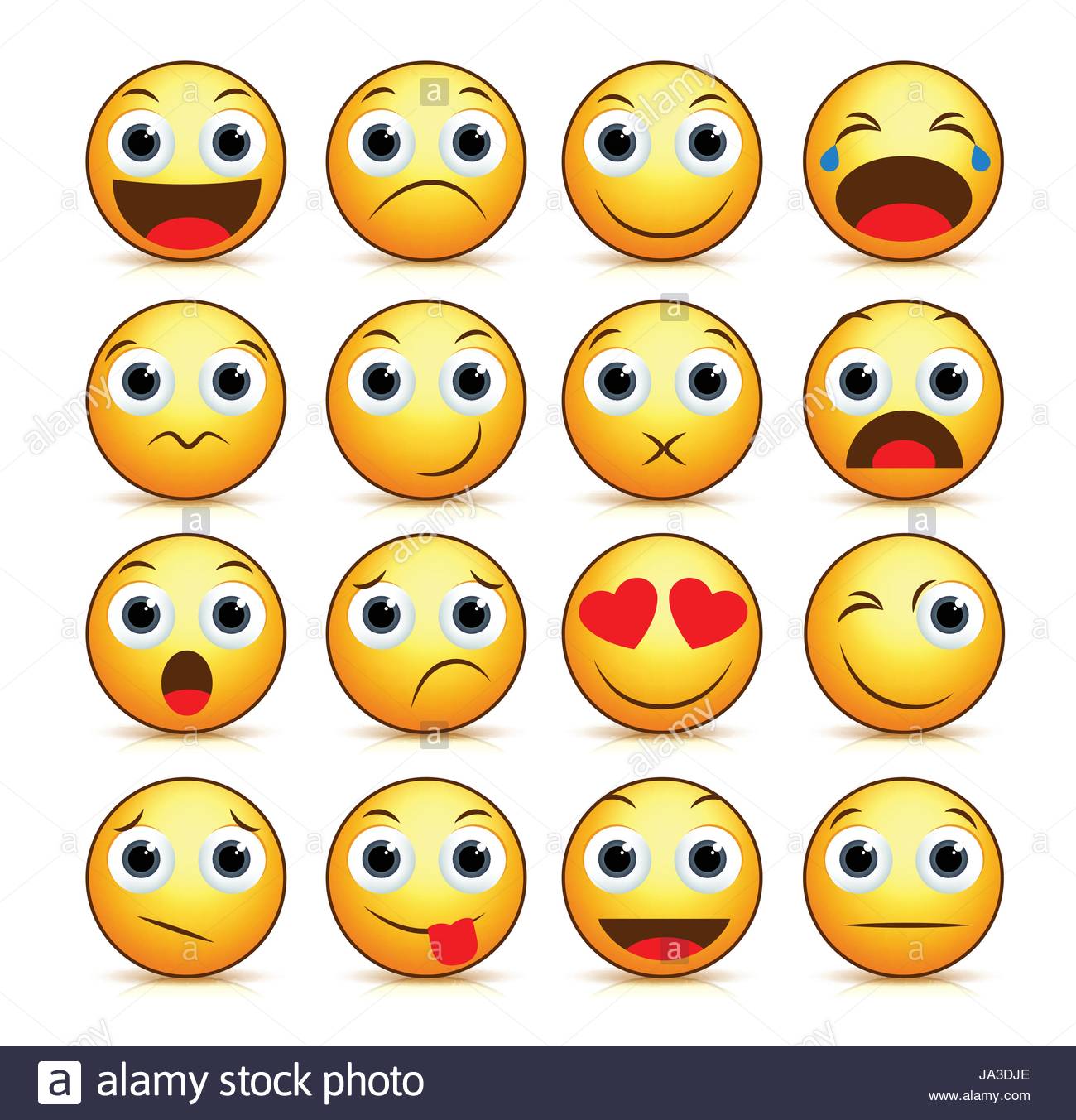 It’s Hard for an Atom to be Happy
0
-1
H
H
zero
charge
closed
shell
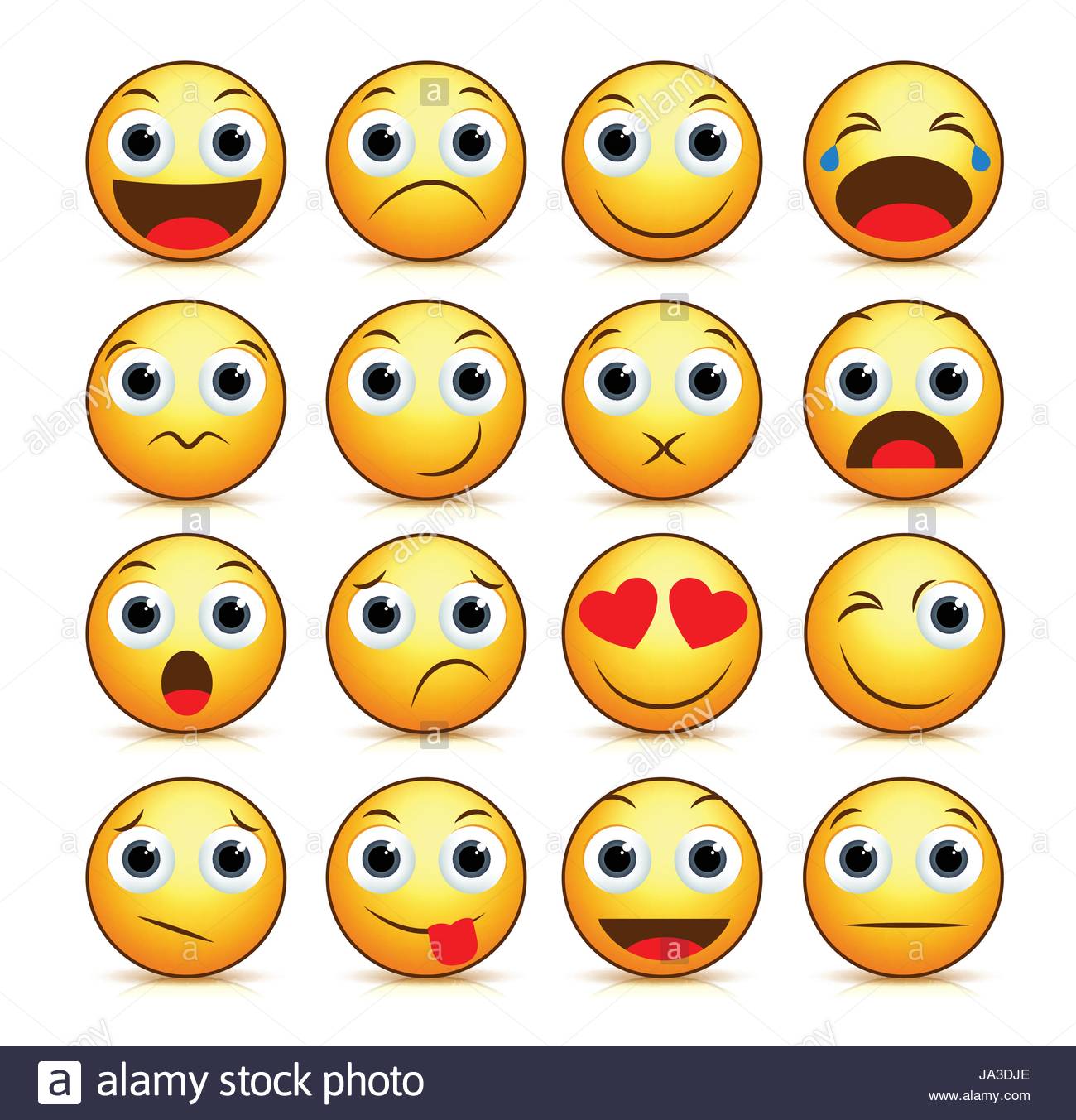 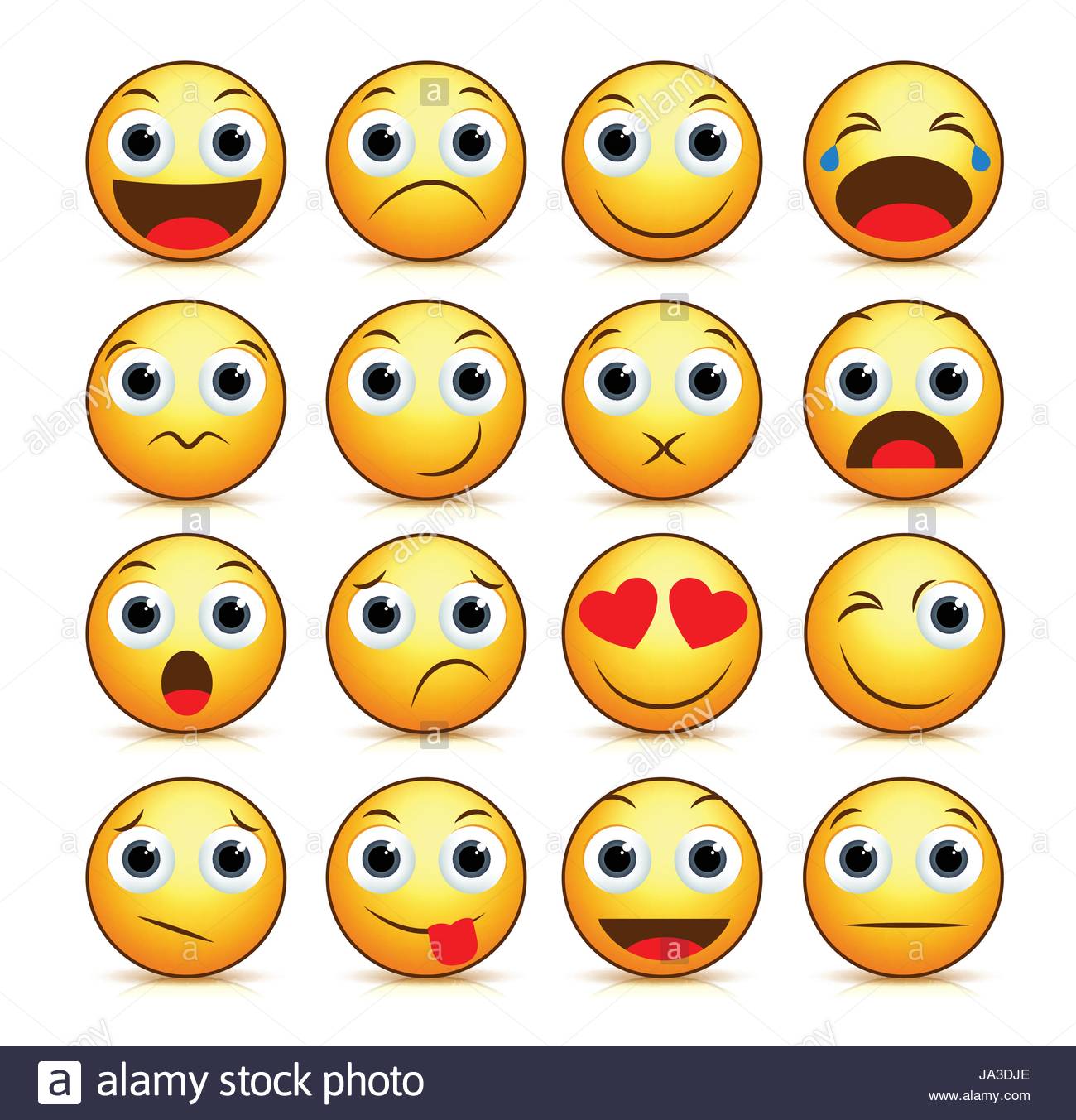 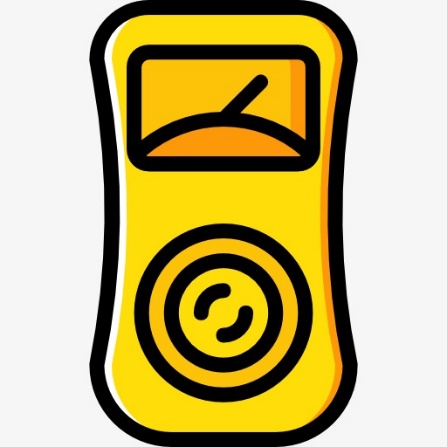 0
no closed
shell
–1 
charge
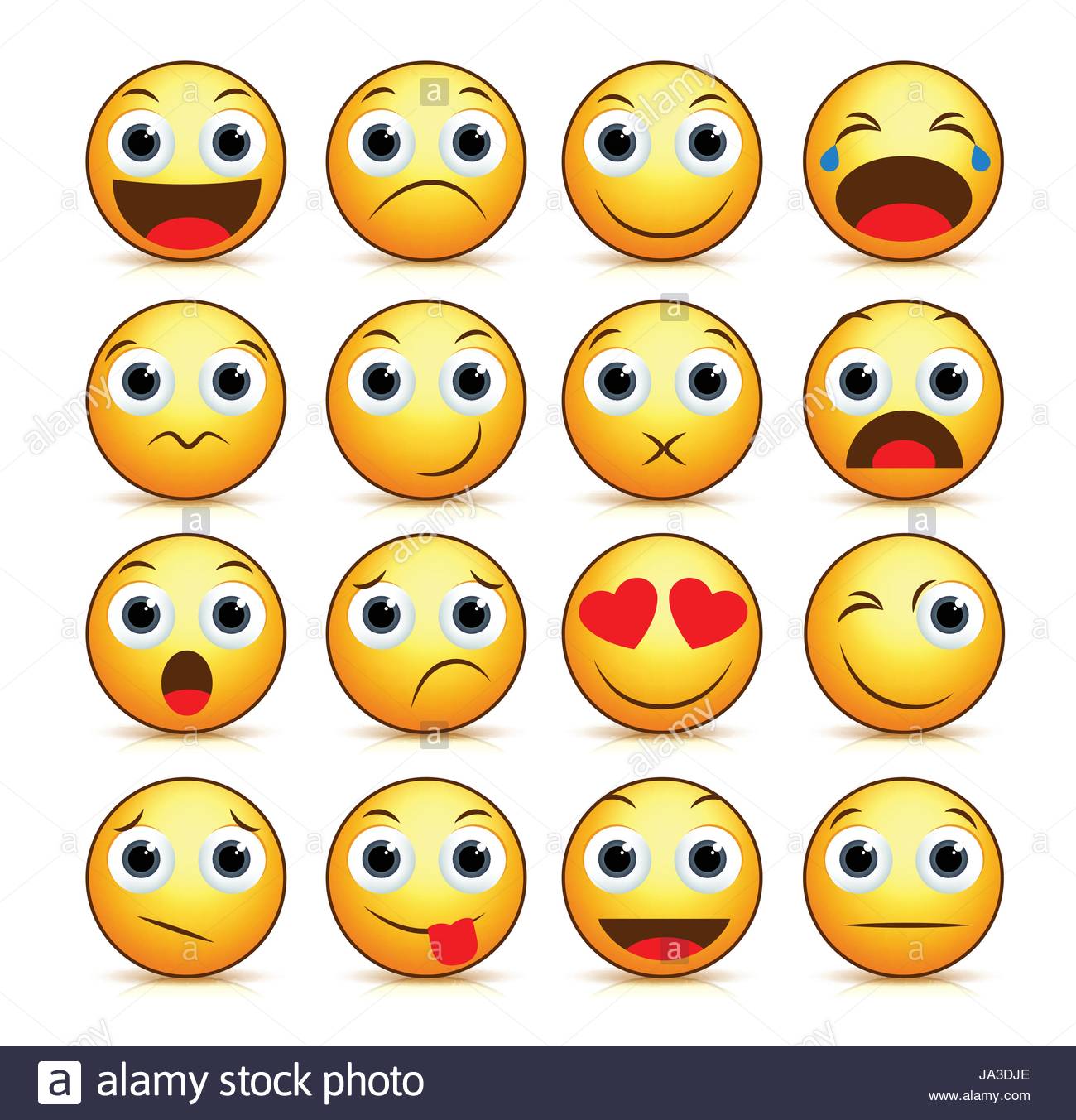 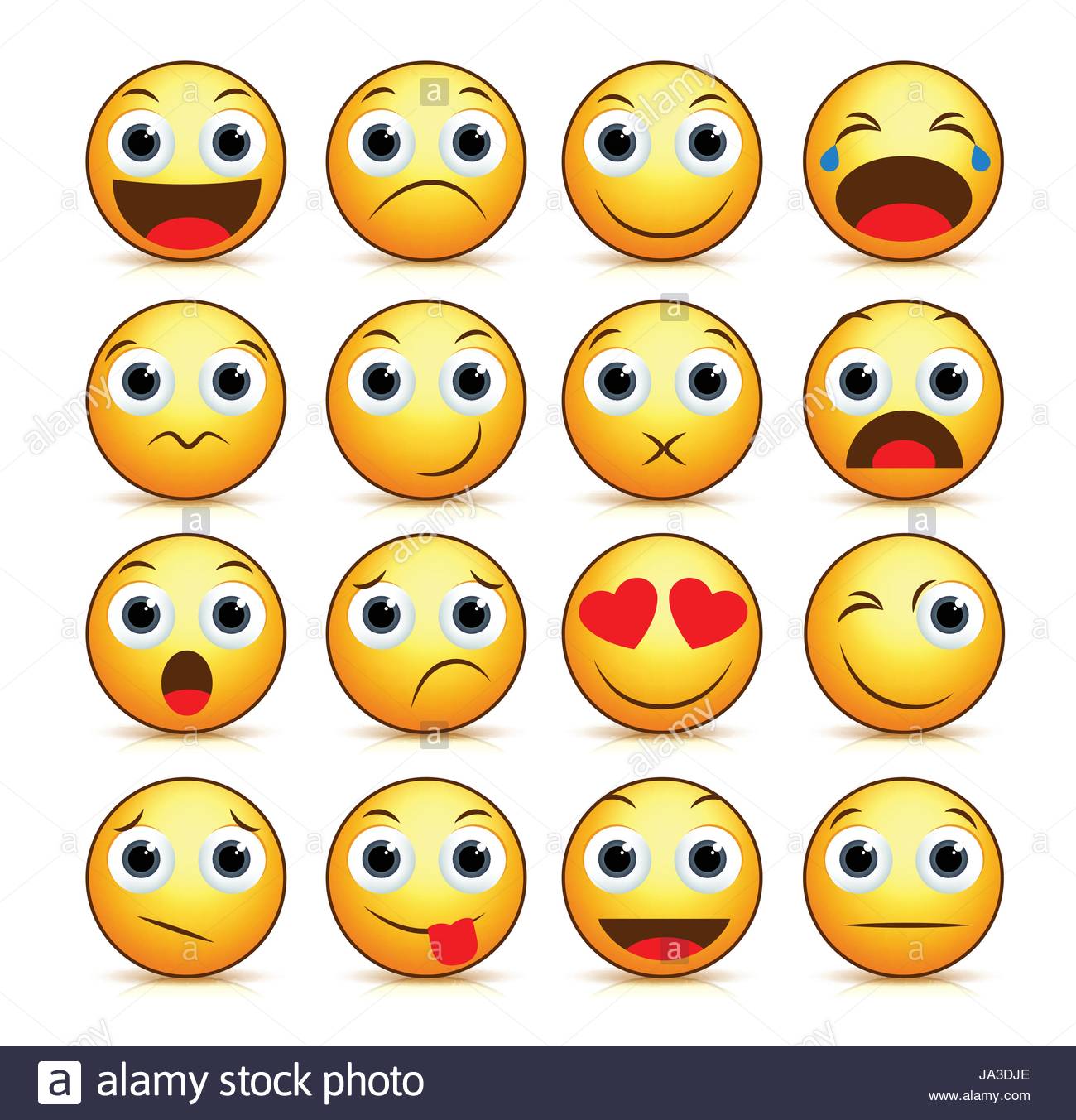 charge